Открытая публичная презентация педагогических достижений учителя права 
Чивела Веры Владимировныучитель права
Место работы:
МБОУ лицей
г.Зернограда

Образование:
 высшее 
(педагогическое и
юридическое)
 
Стаж педагогической работы:
11 лет
Квалификационная категория:
высшая 

Награждена
Почётный работник
общего образования Российской Федерации
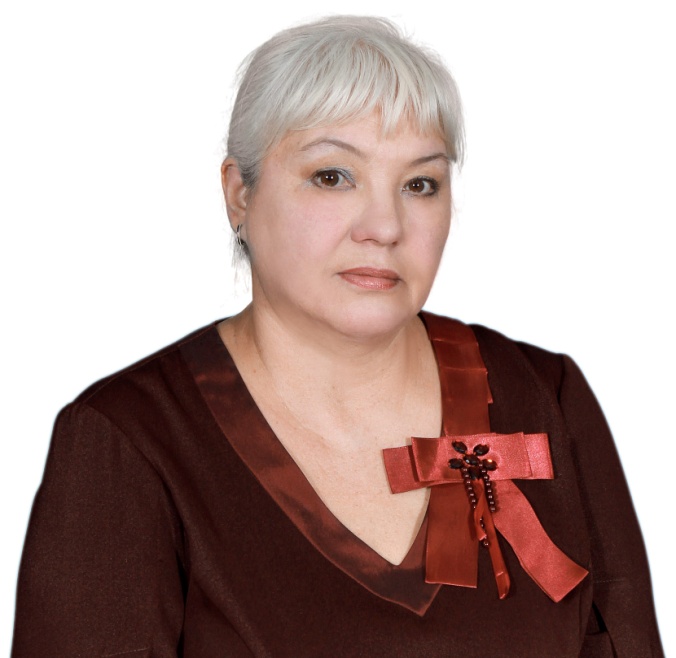 .
Знать свои права -
Значит быть сильным.
Уважать права других -
Значит быть справедливым.
Жить по праву -
Значит жить в мире и согласии
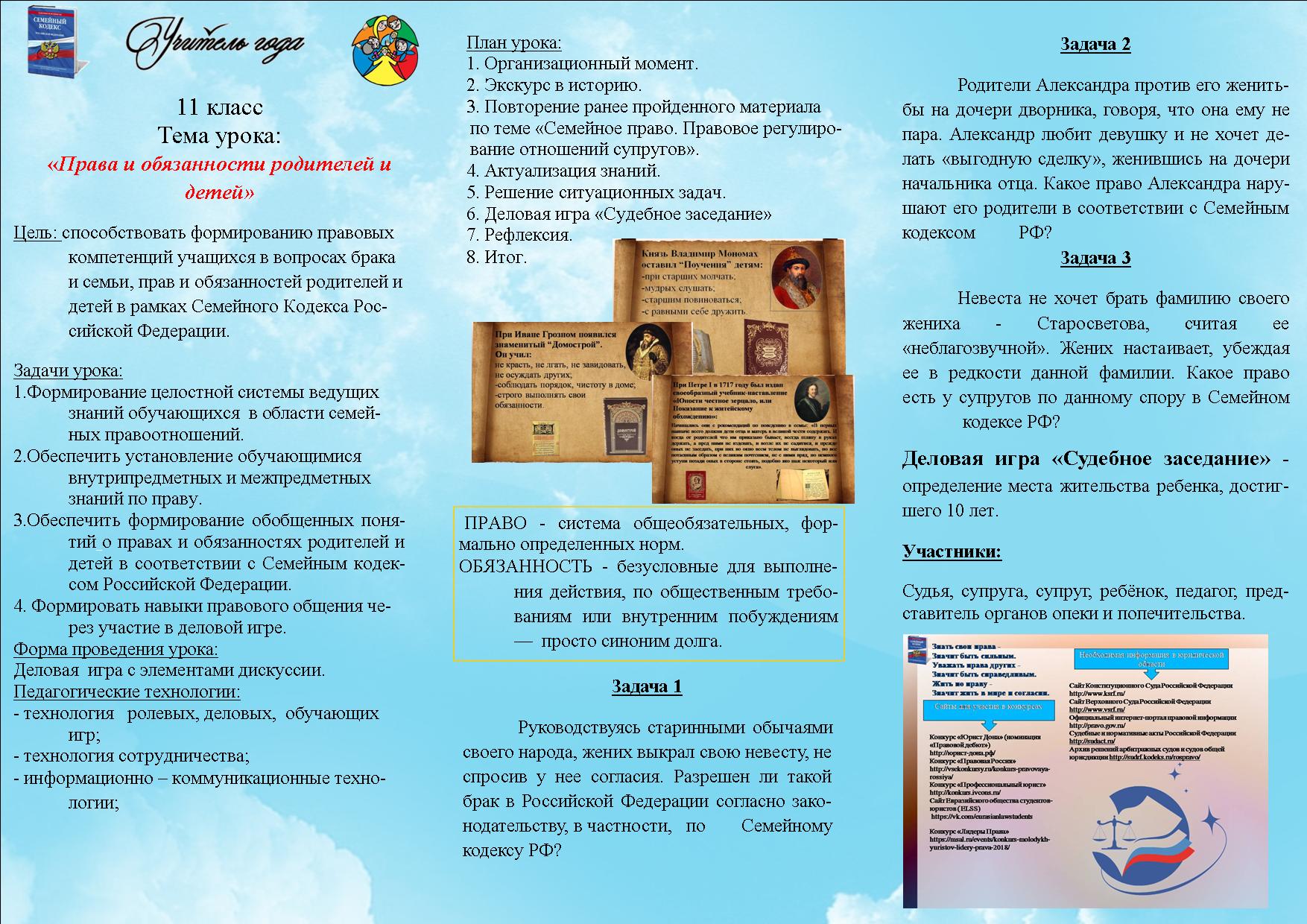 научные и учебно-методические публикации
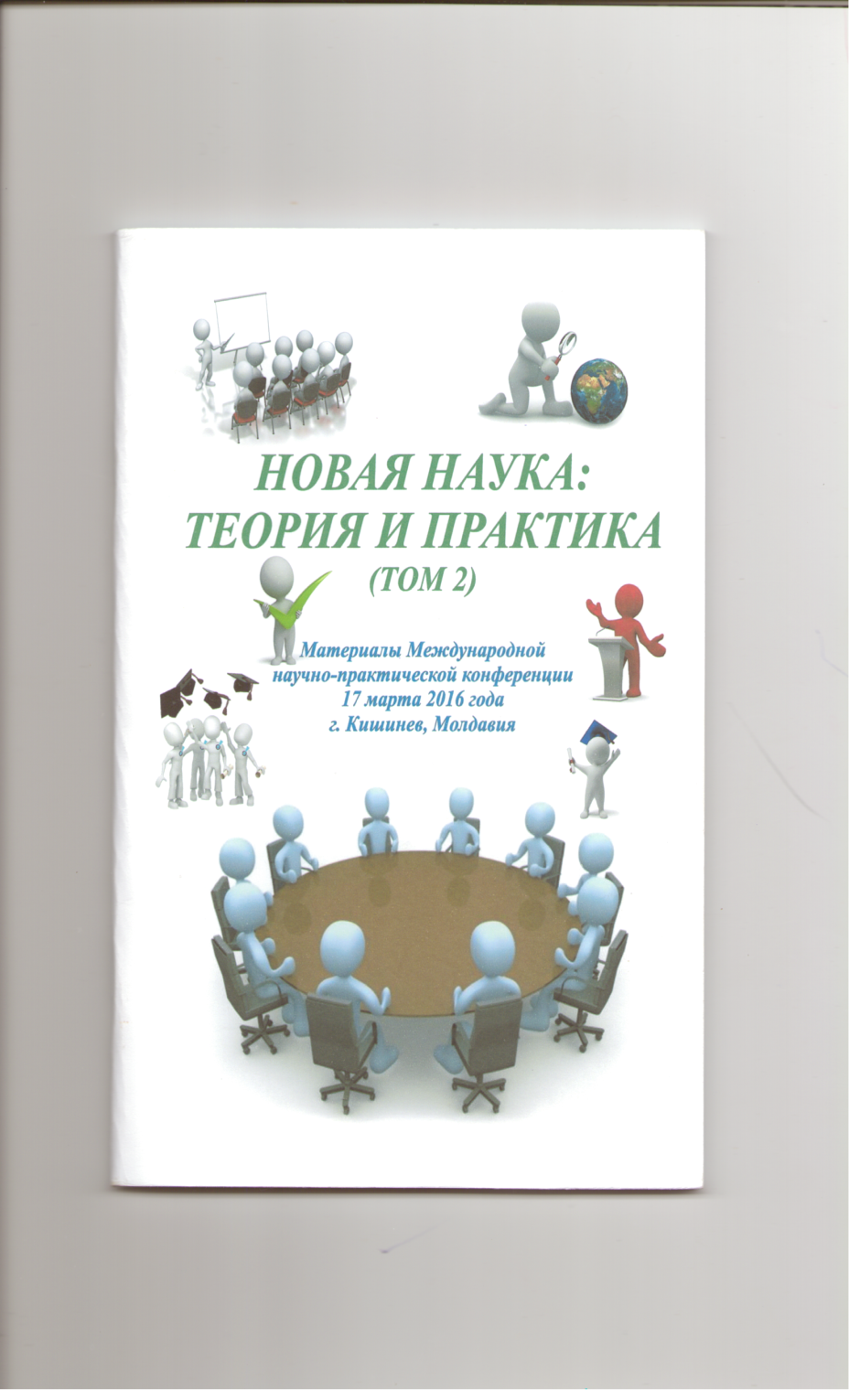 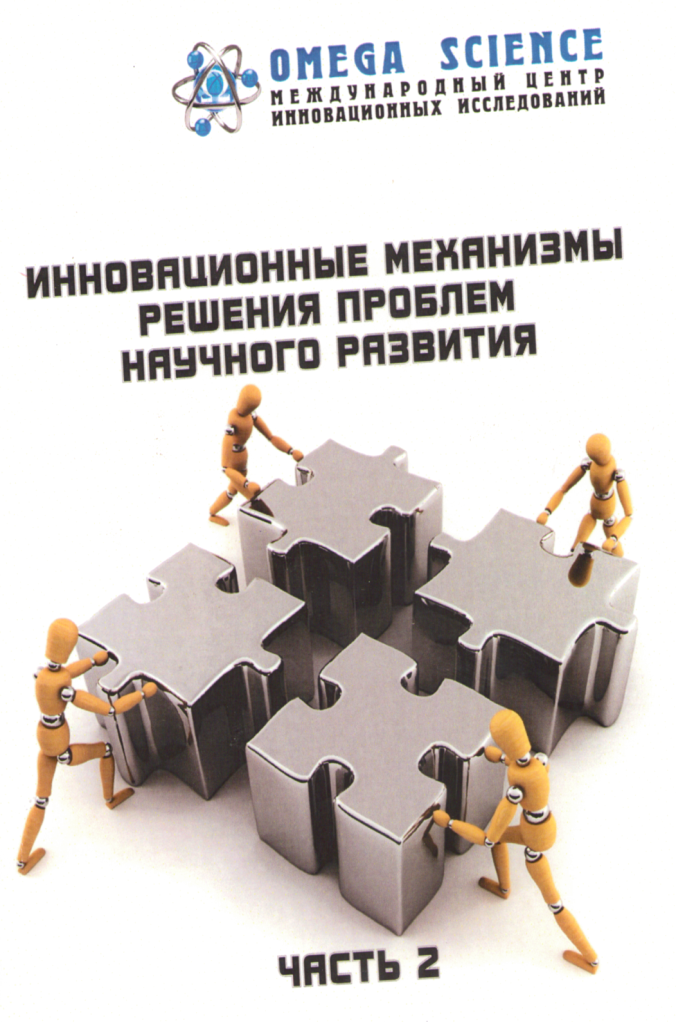 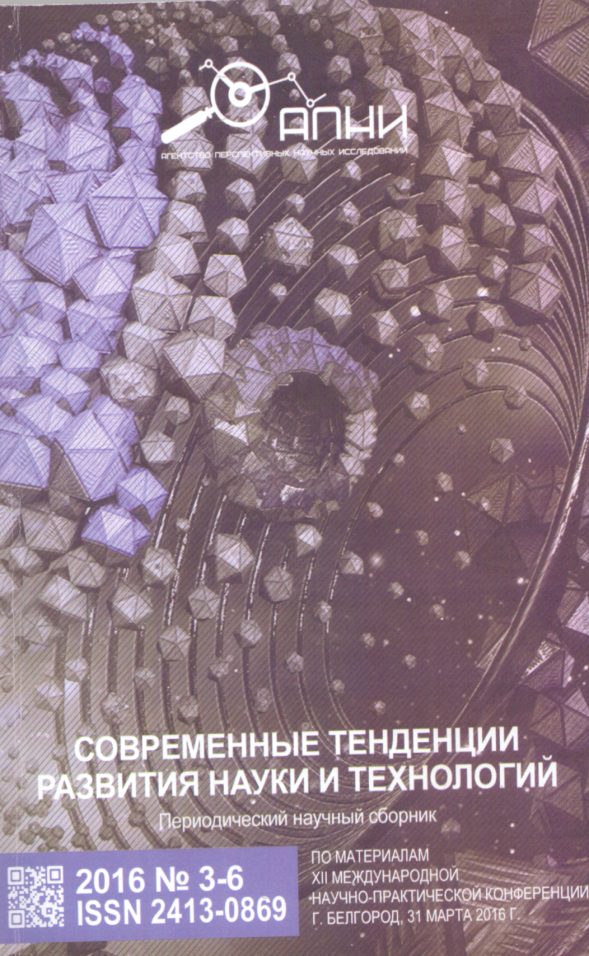 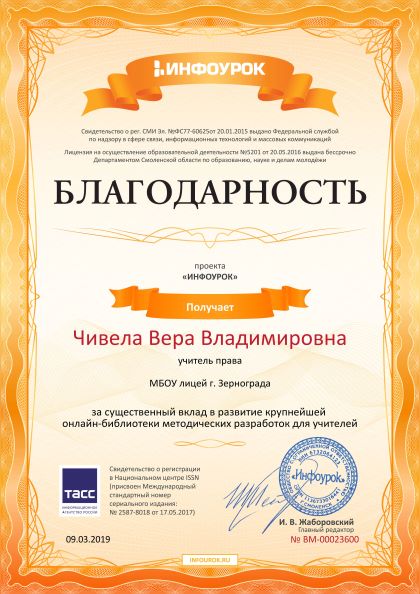 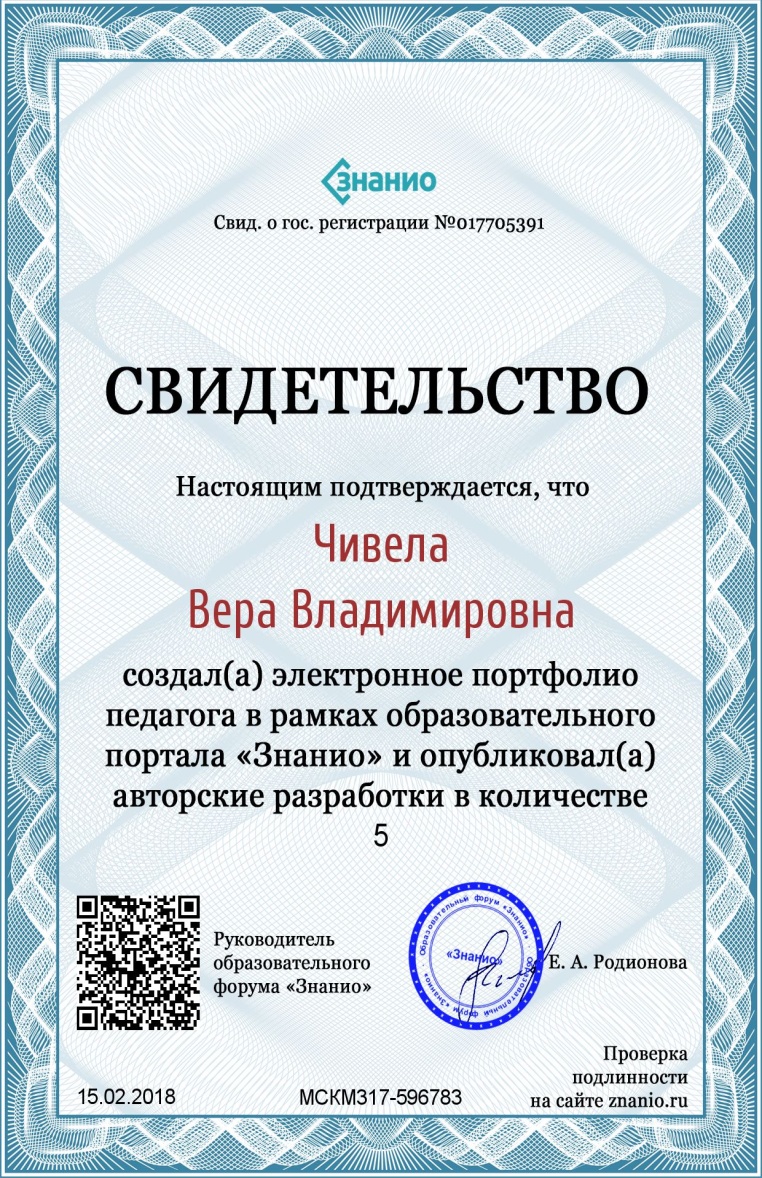 Позитивная динамика учебных достижений
Право (10 класс)
Право 
(11 класс)
Результаты ЕГЭ по обществознанию
Результаты участия обучающихся в олимпиадах
Участники регионального этапа Всероссийской олимпиады школьников по праву в 2019 году
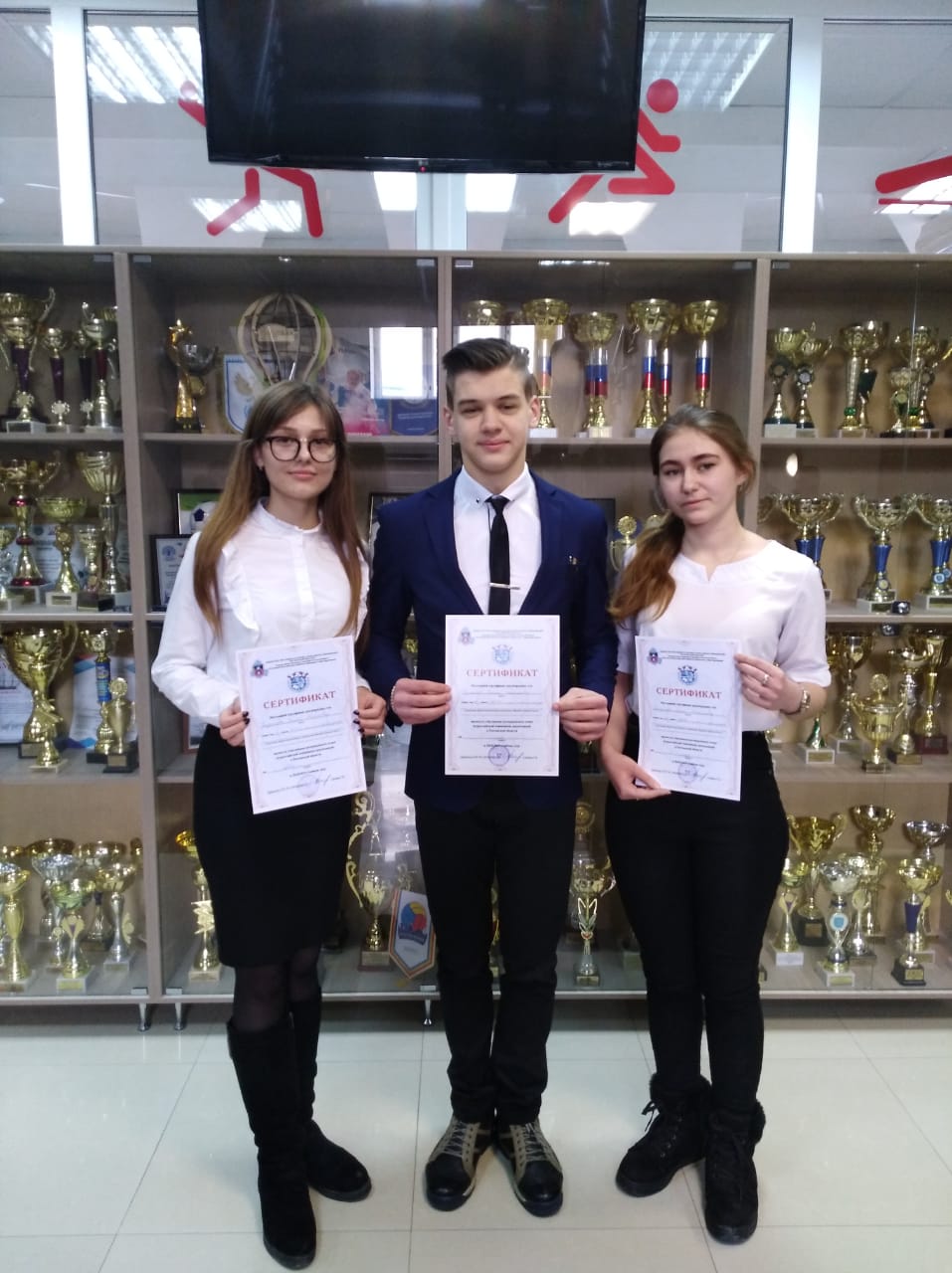 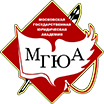 Внеурочная деятельность по предмету
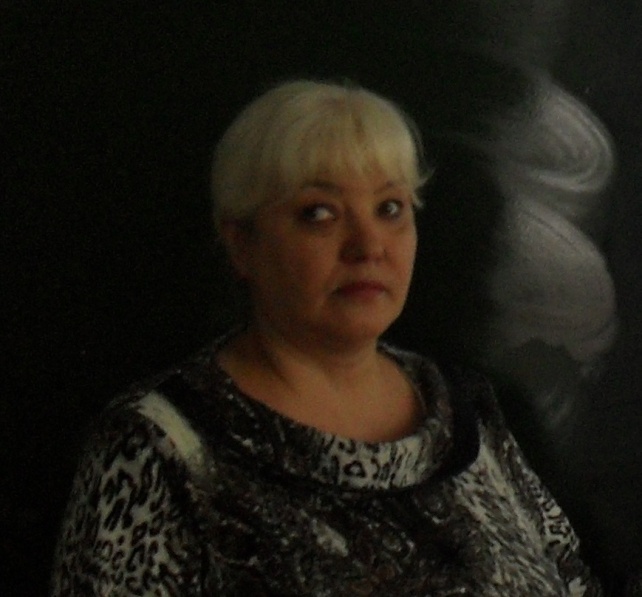 Победитель муниципального и регионального этапов по настольной образовательной игре «Межгалактические выборы» в 2016 году
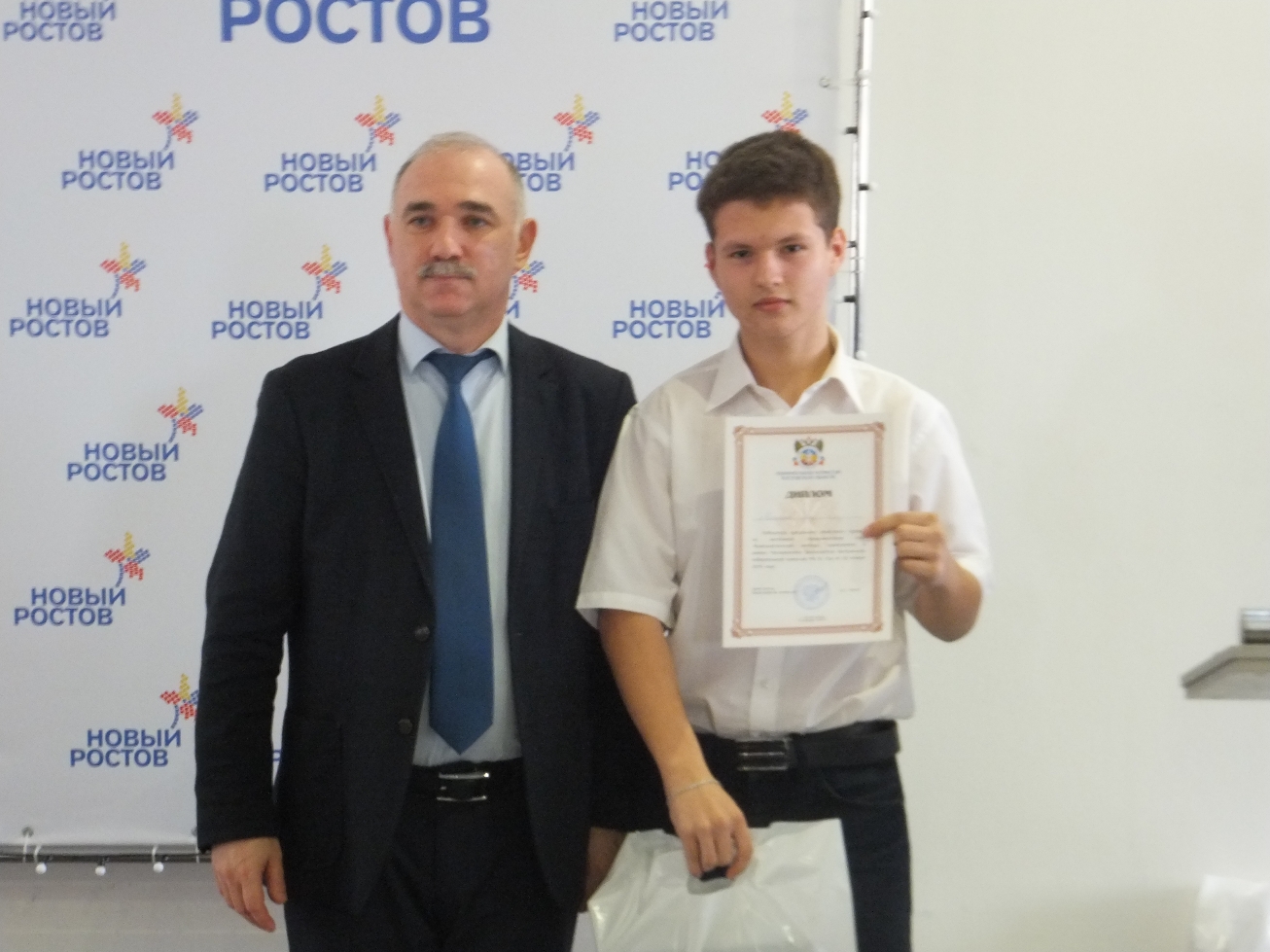 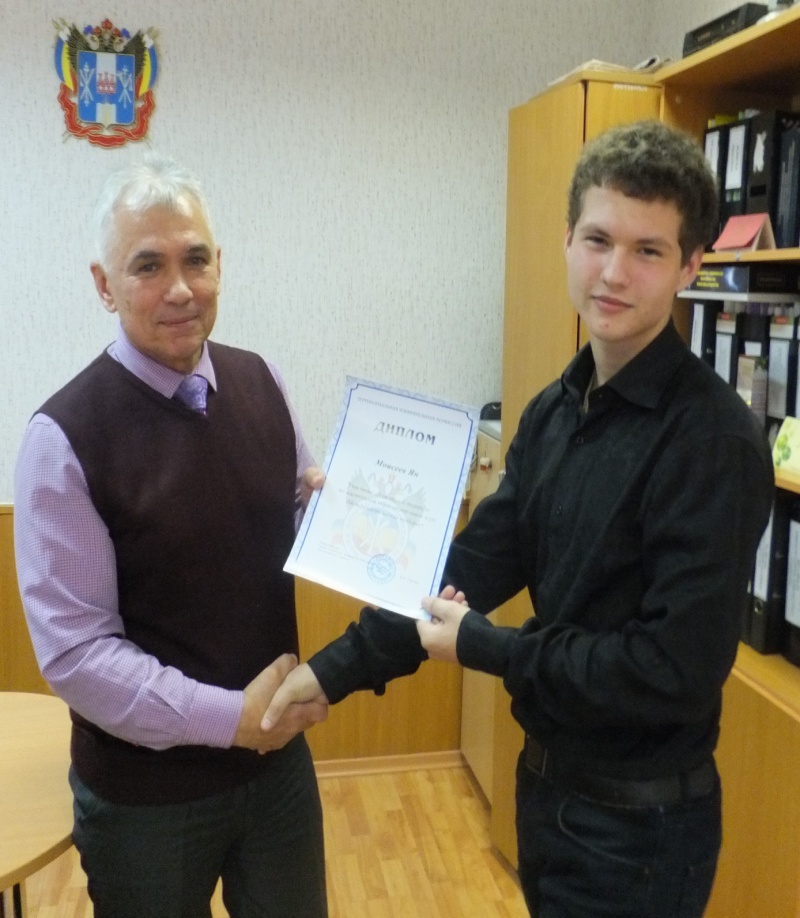 Победитель муниципального и участник регионального этапов по настольной образовательной игре «Межгалактические выборы» в 2017 году
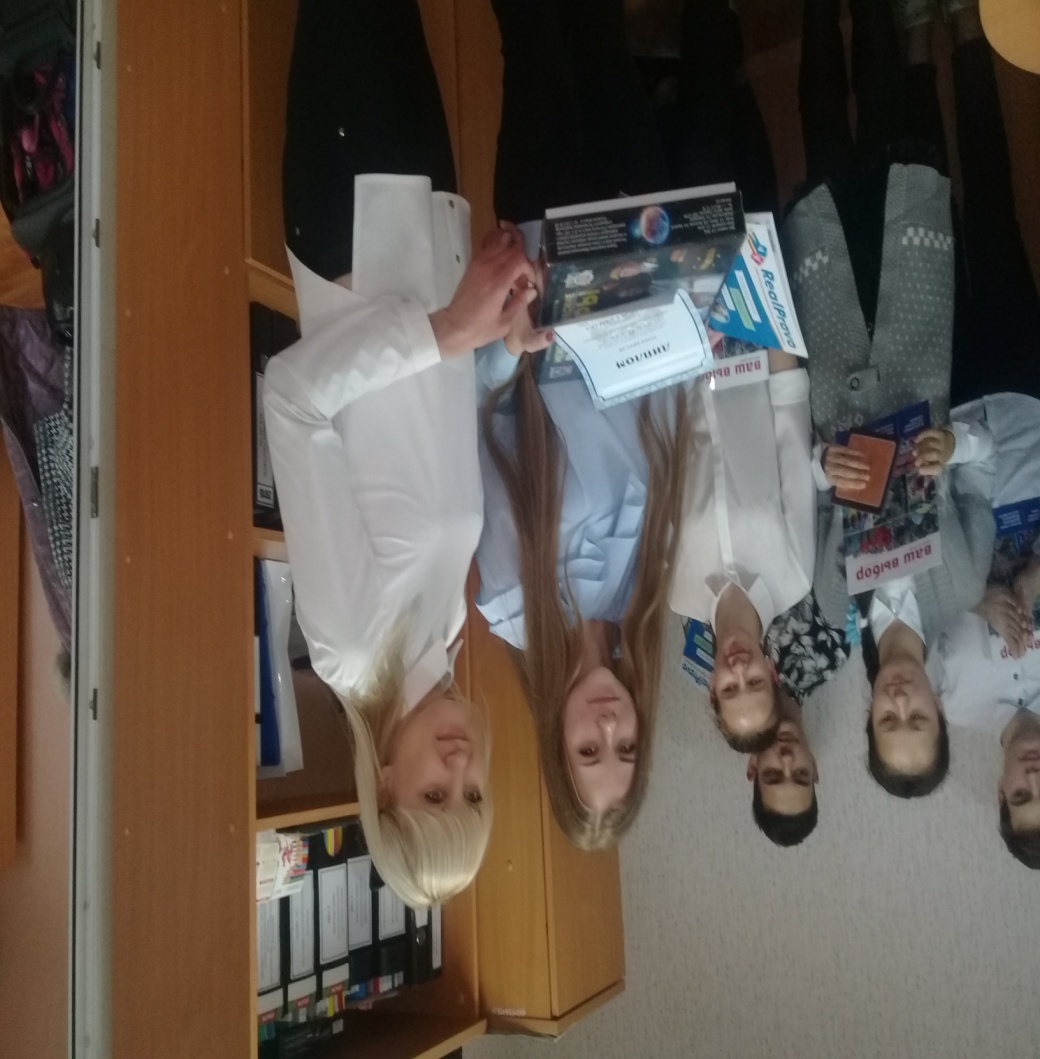 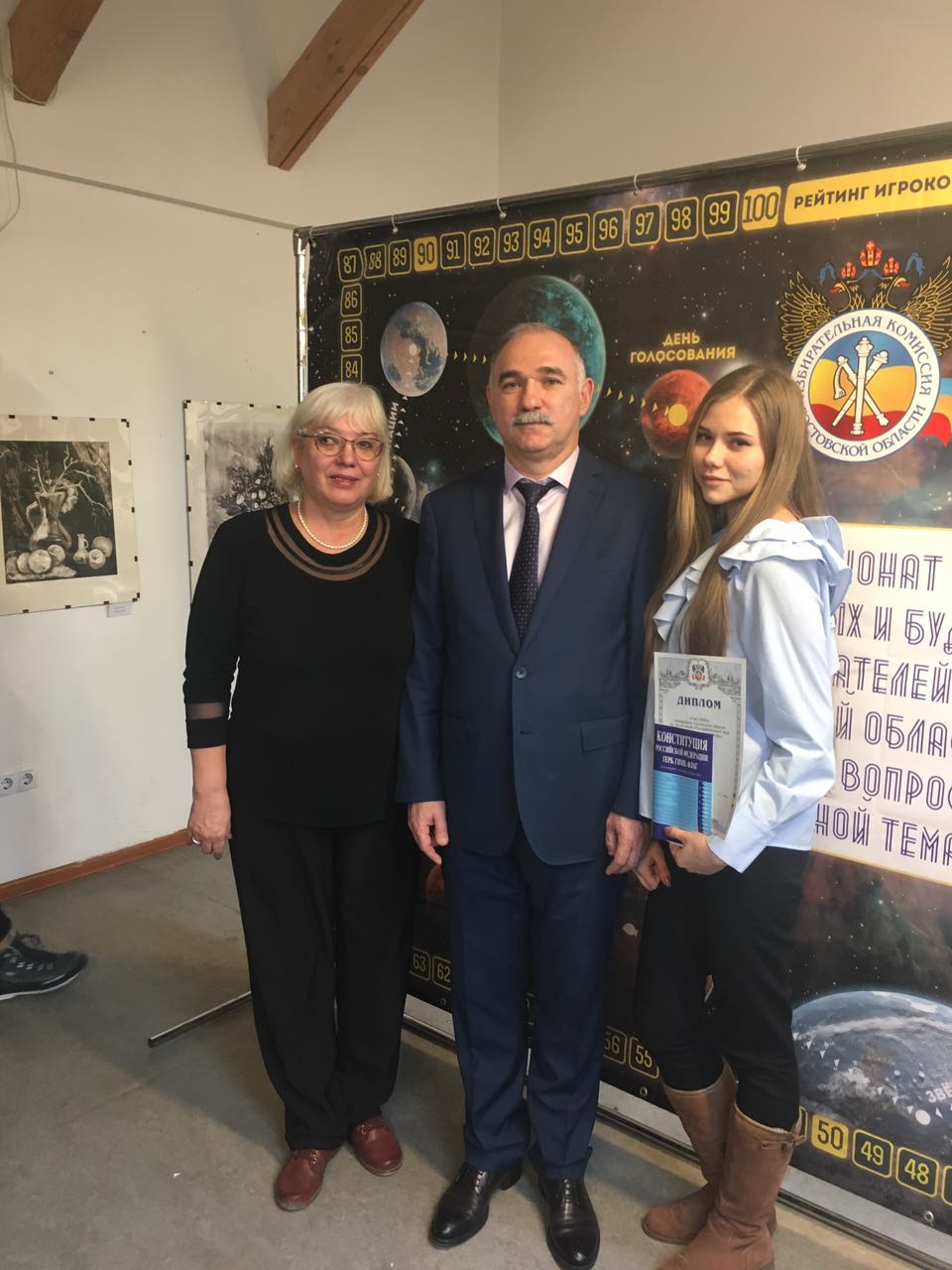 Участник областной  олимпиады по граждановедческим дисциплинам  и избирательному праву в 2017 году
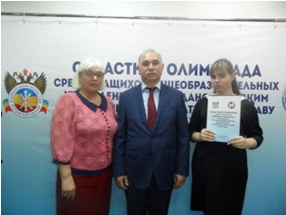 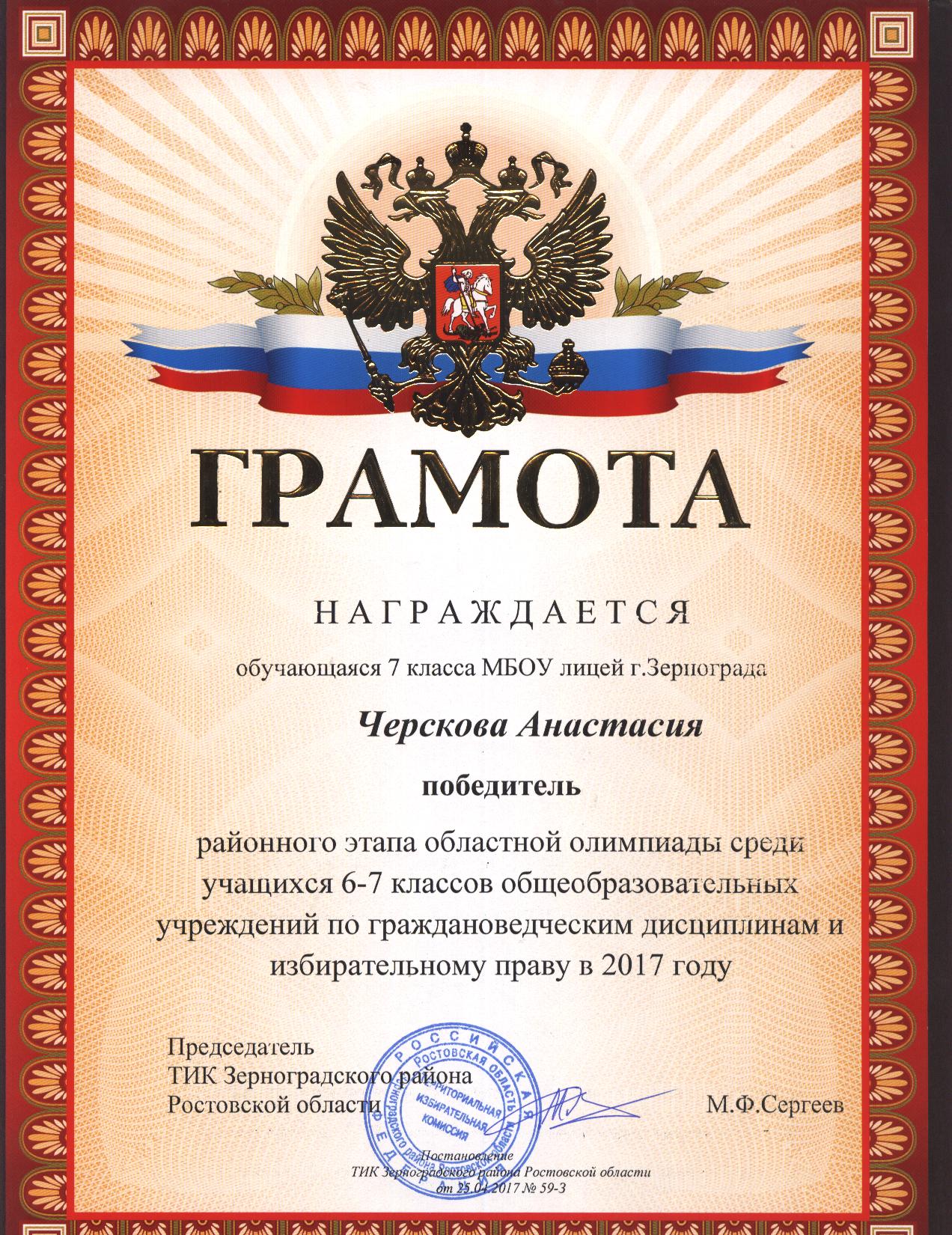 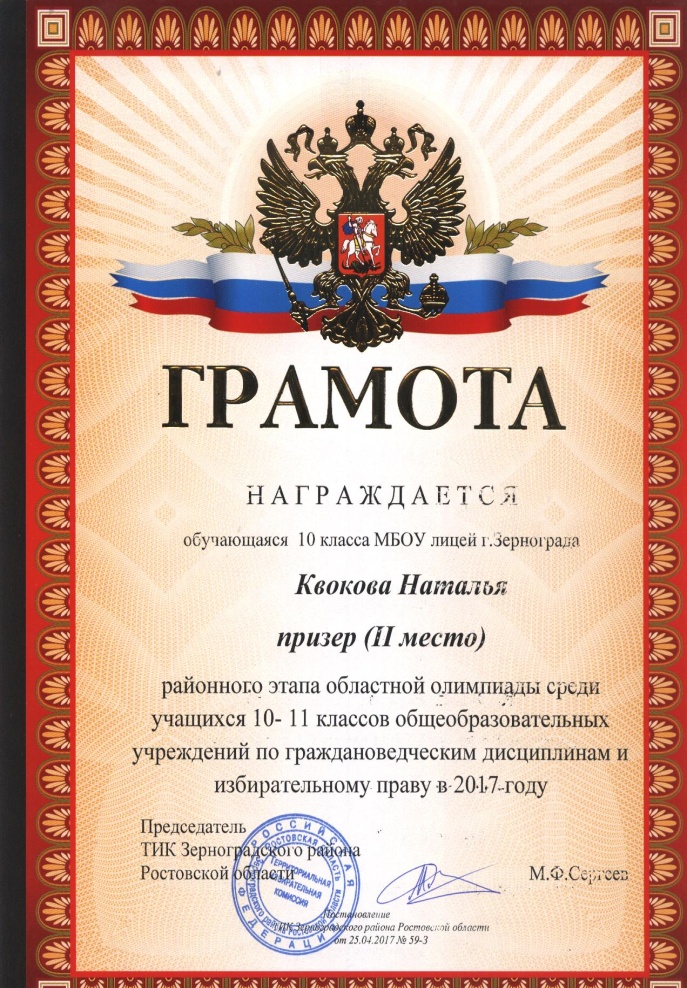 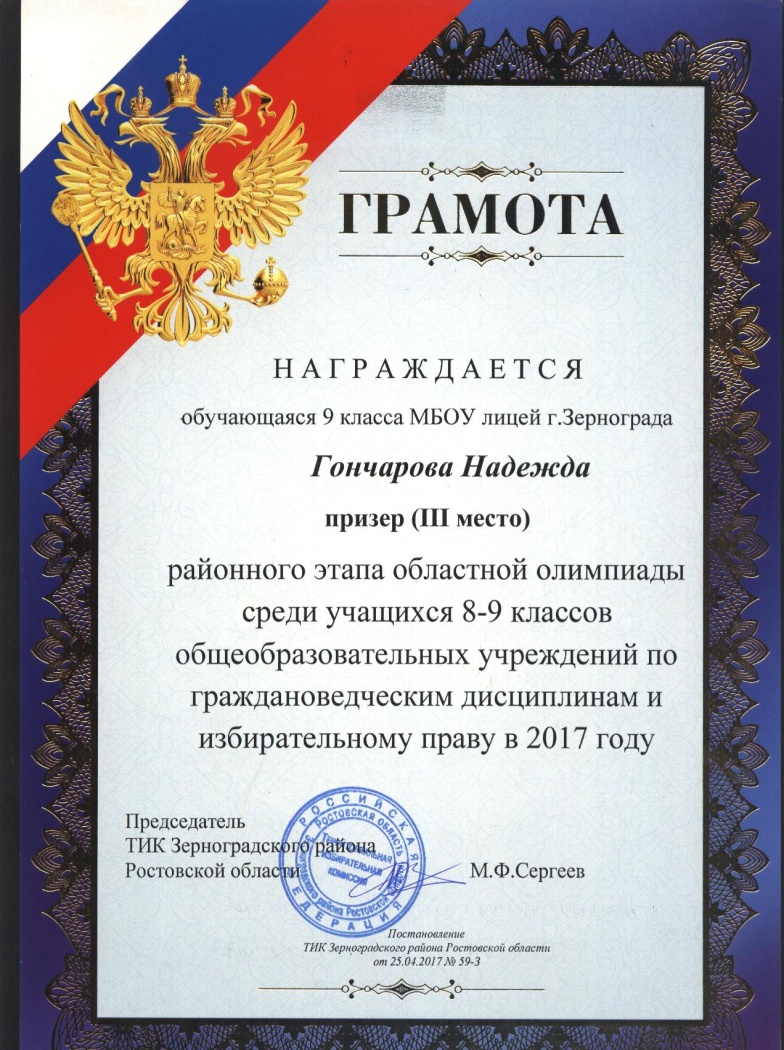 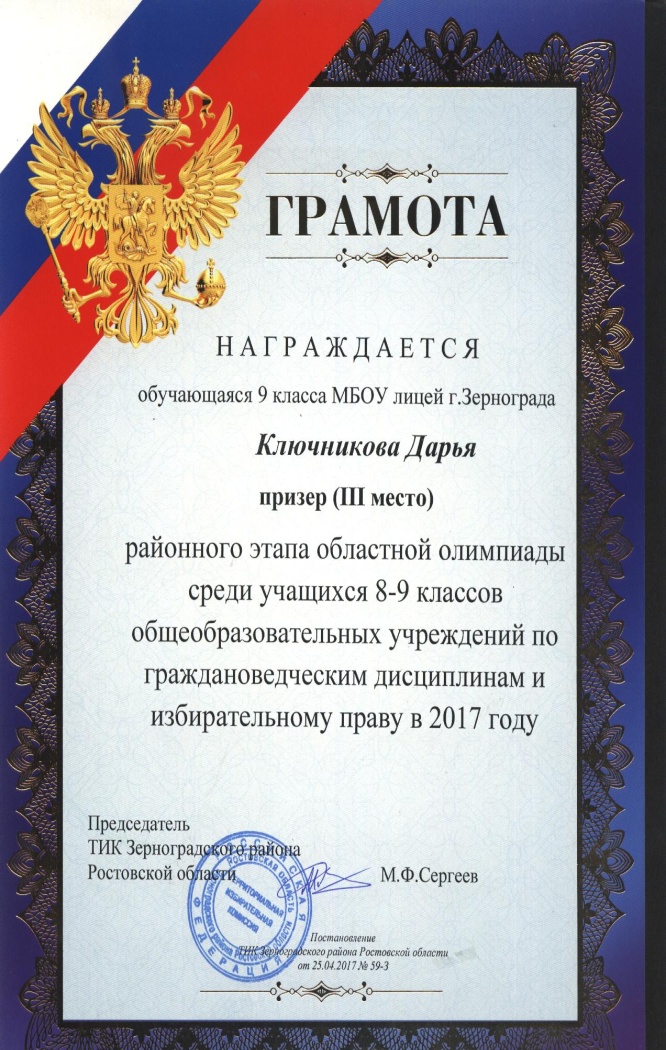 Участники регионального конкурса «Юрист Дона»
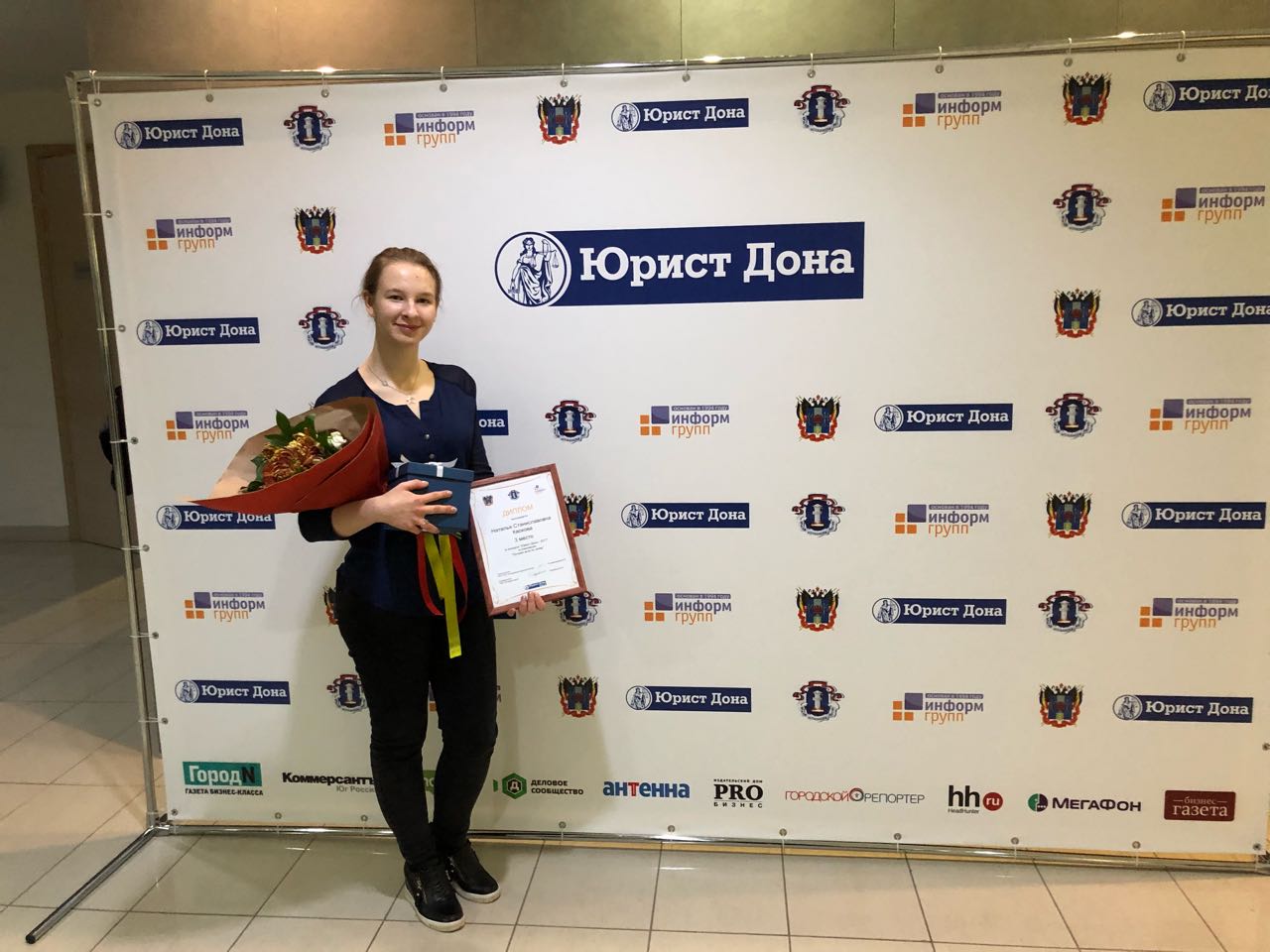 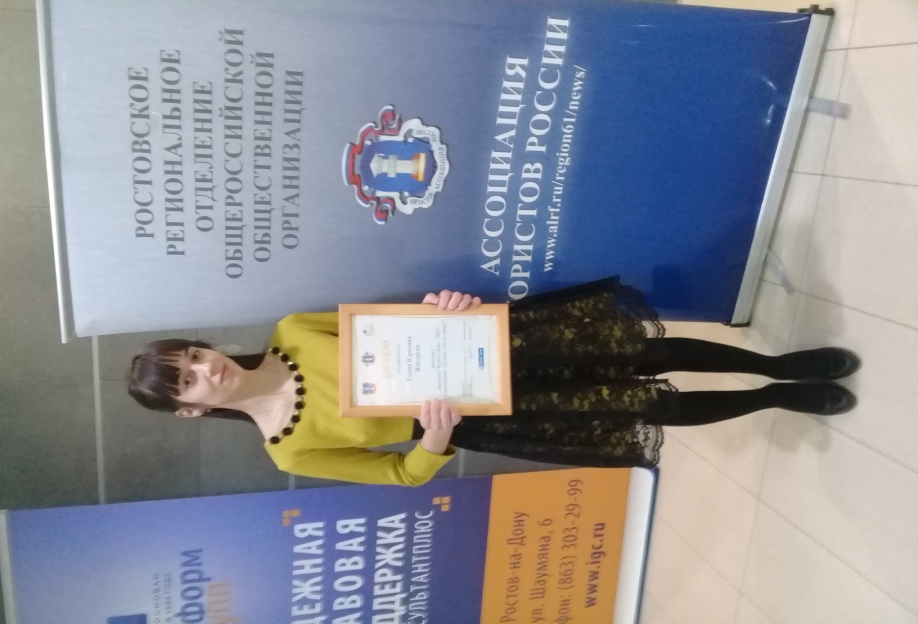 2017 год
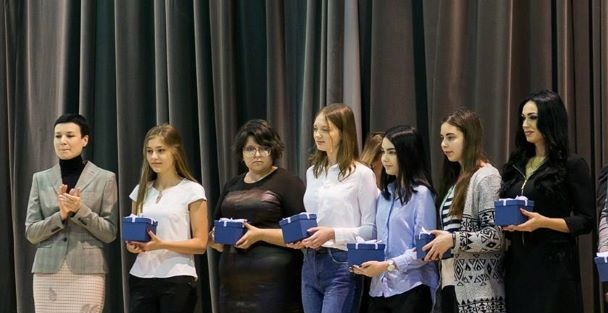 2017 год
2016 год
Знатоки Конституции РФ
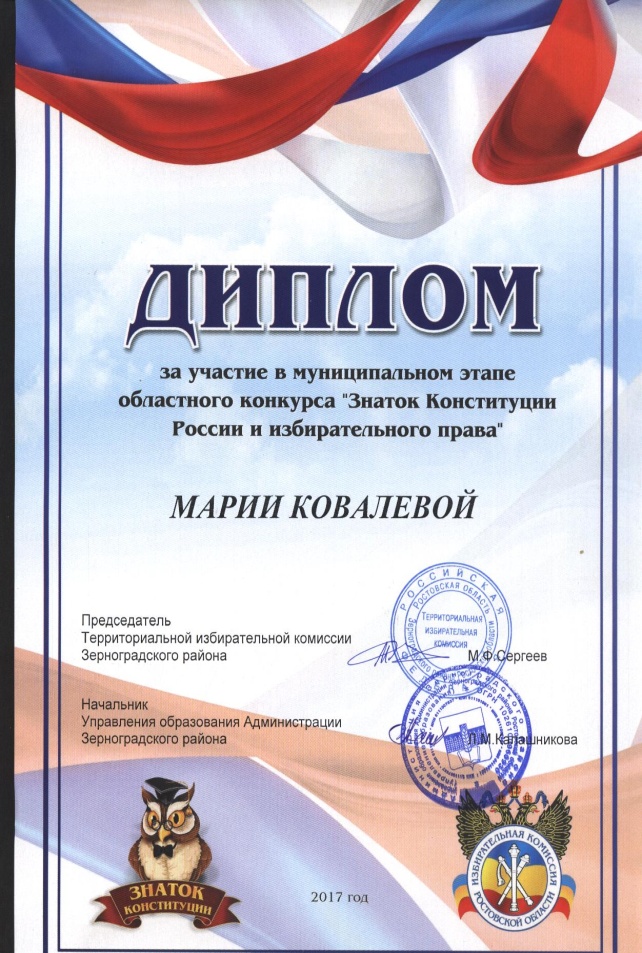 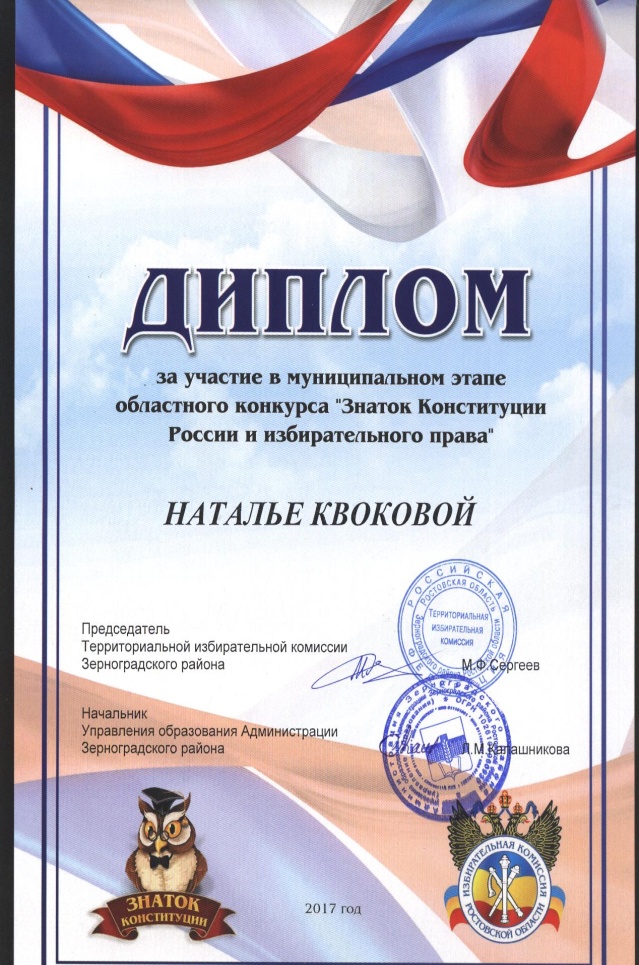 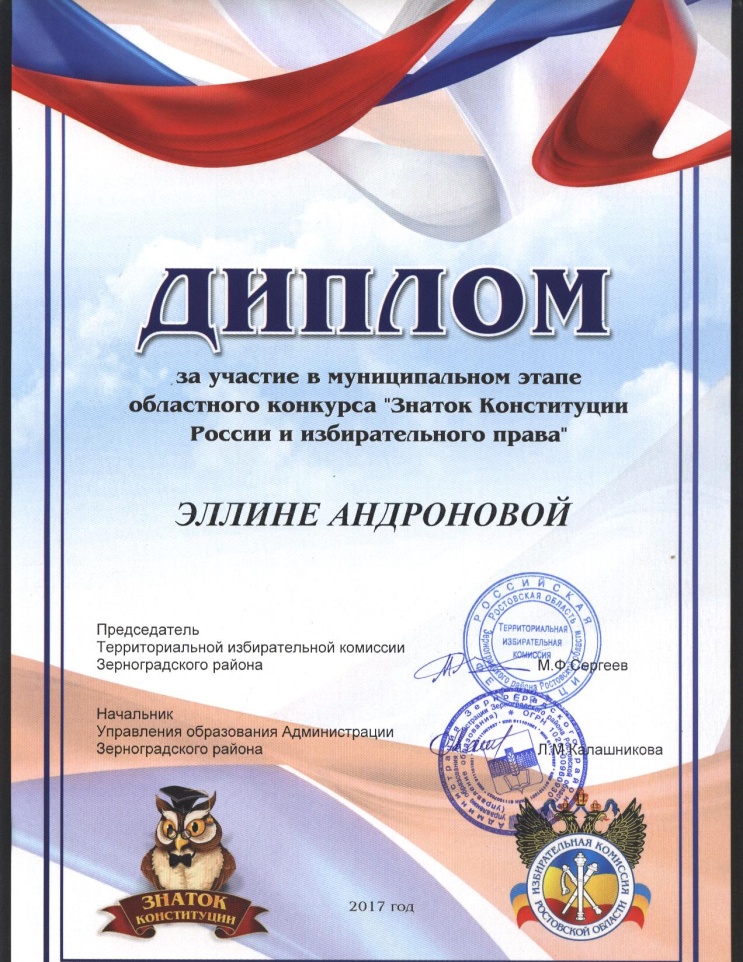 Знатоки Конституции РФ
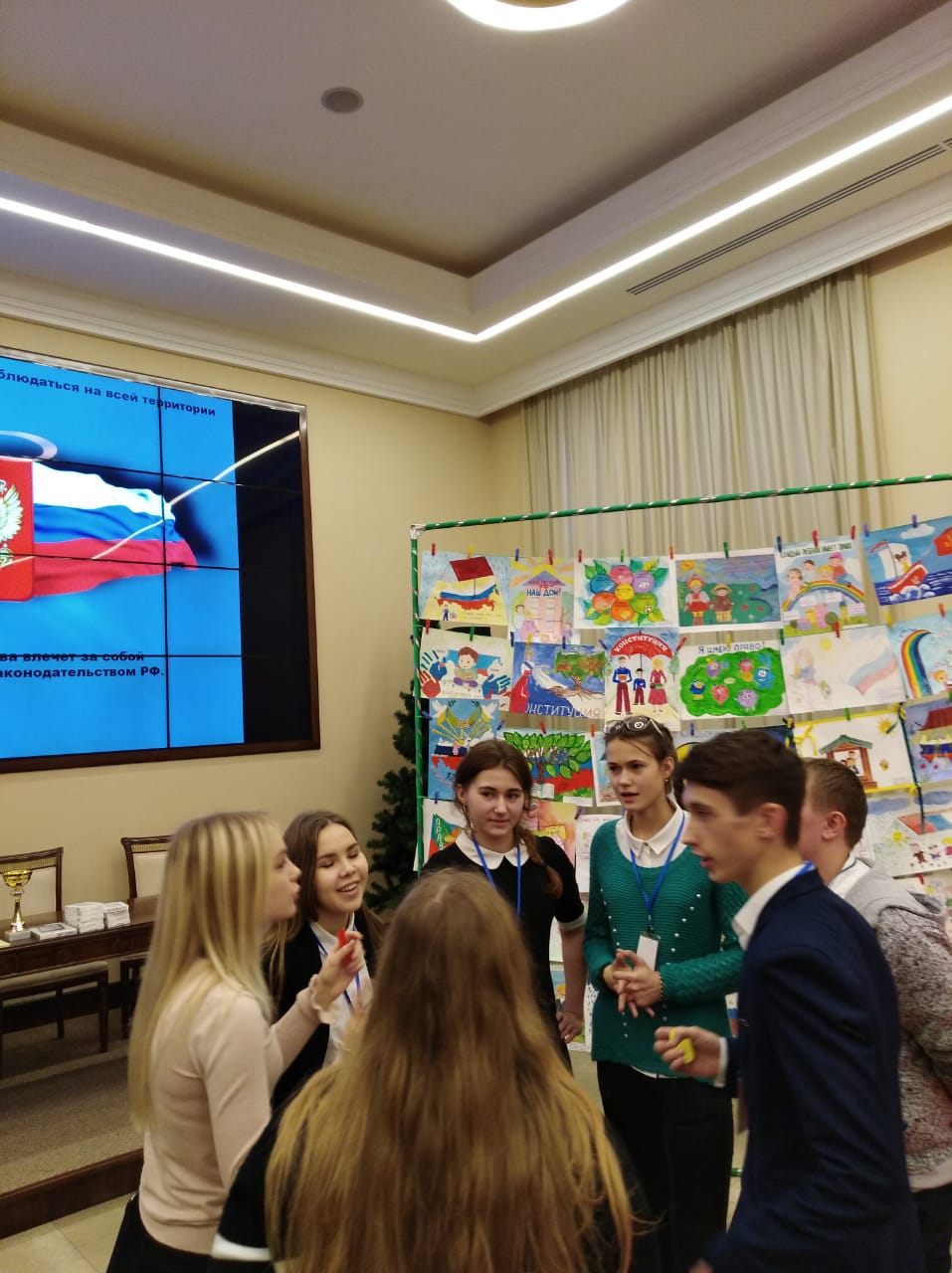 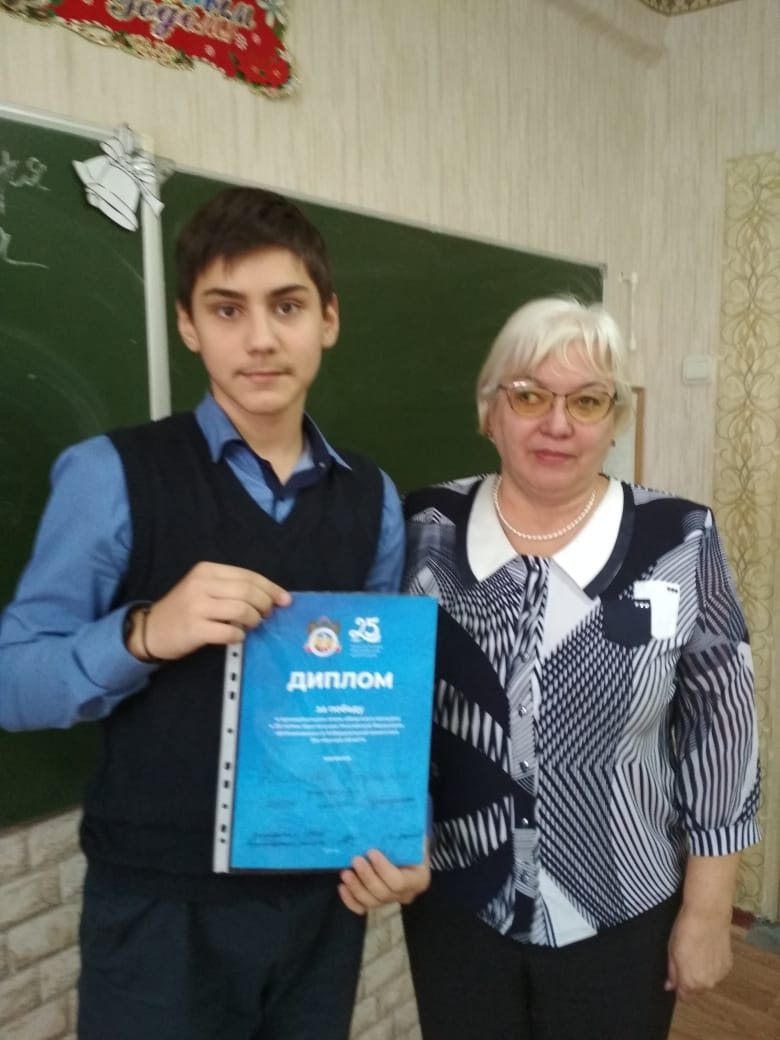 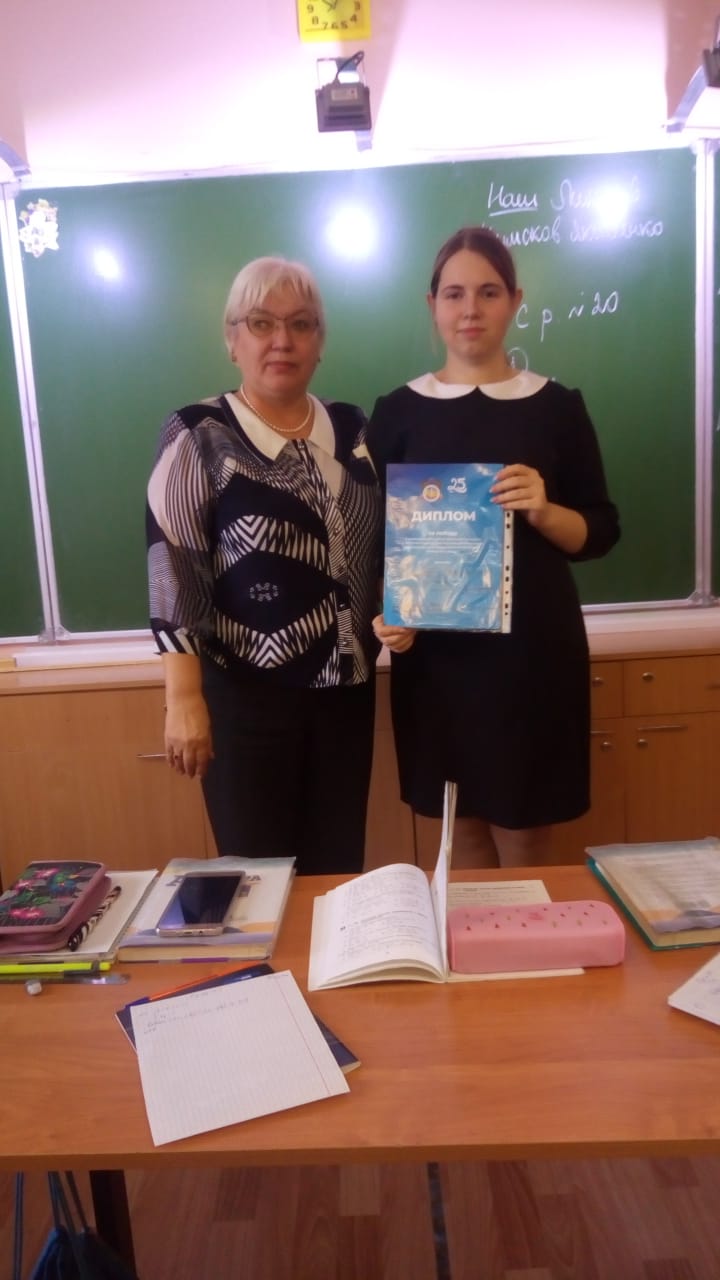 Победитель муниципального и участник областного конкурса к 25-летию Конституции Российской Федерации, организованного избирательной комиссией  Ростовской области  в 2018 году
Призеры  муниципального конкурса к 25-летию Конституции Российской Федерации в 2018 году
Научно-практическая конференция «Актуальные проблемы защиты прав ребёнка в Российской Федерации»
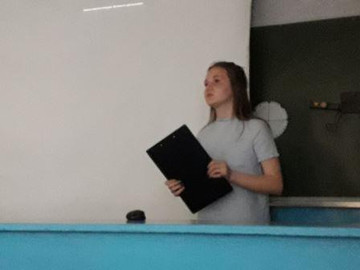 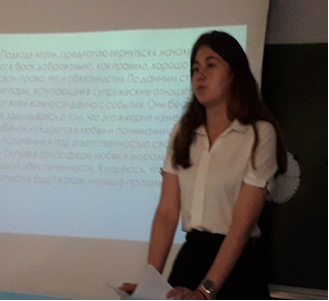 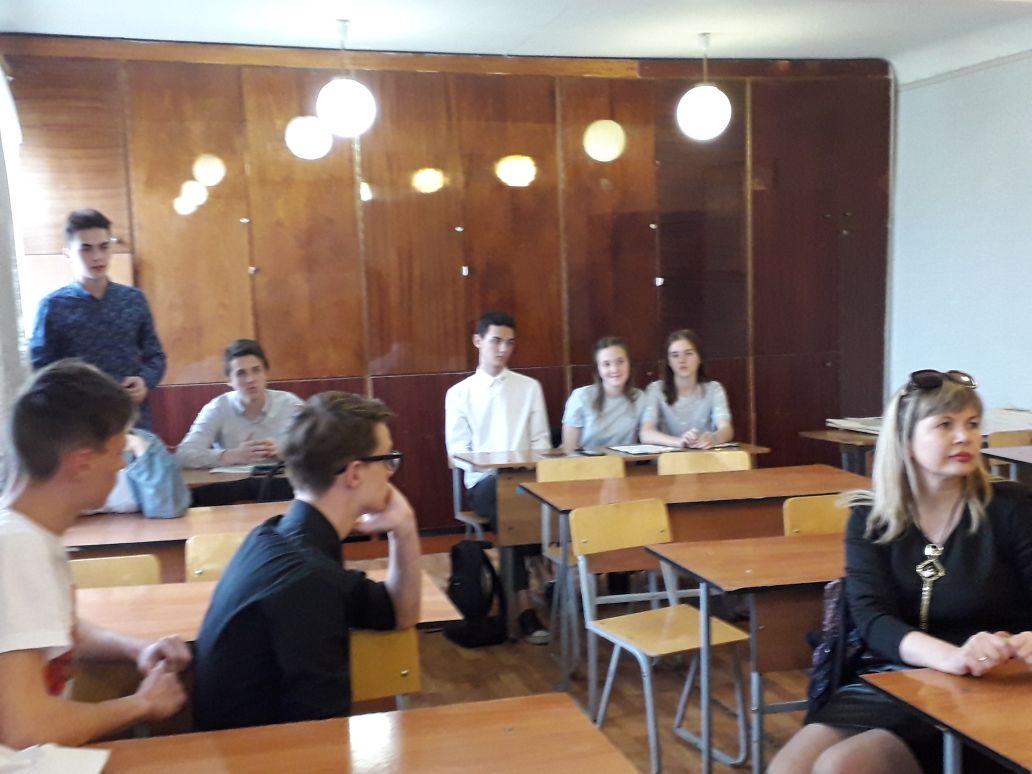 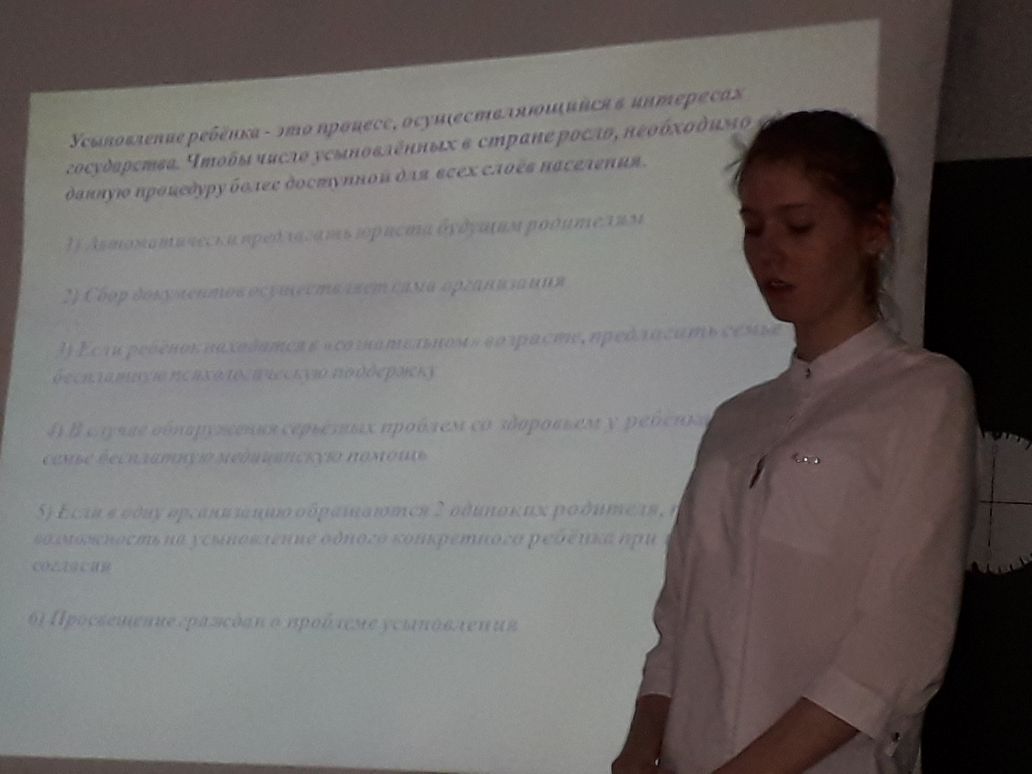 Правовое просвещение в образовательной организации МБОУ лицей г.Зернограда
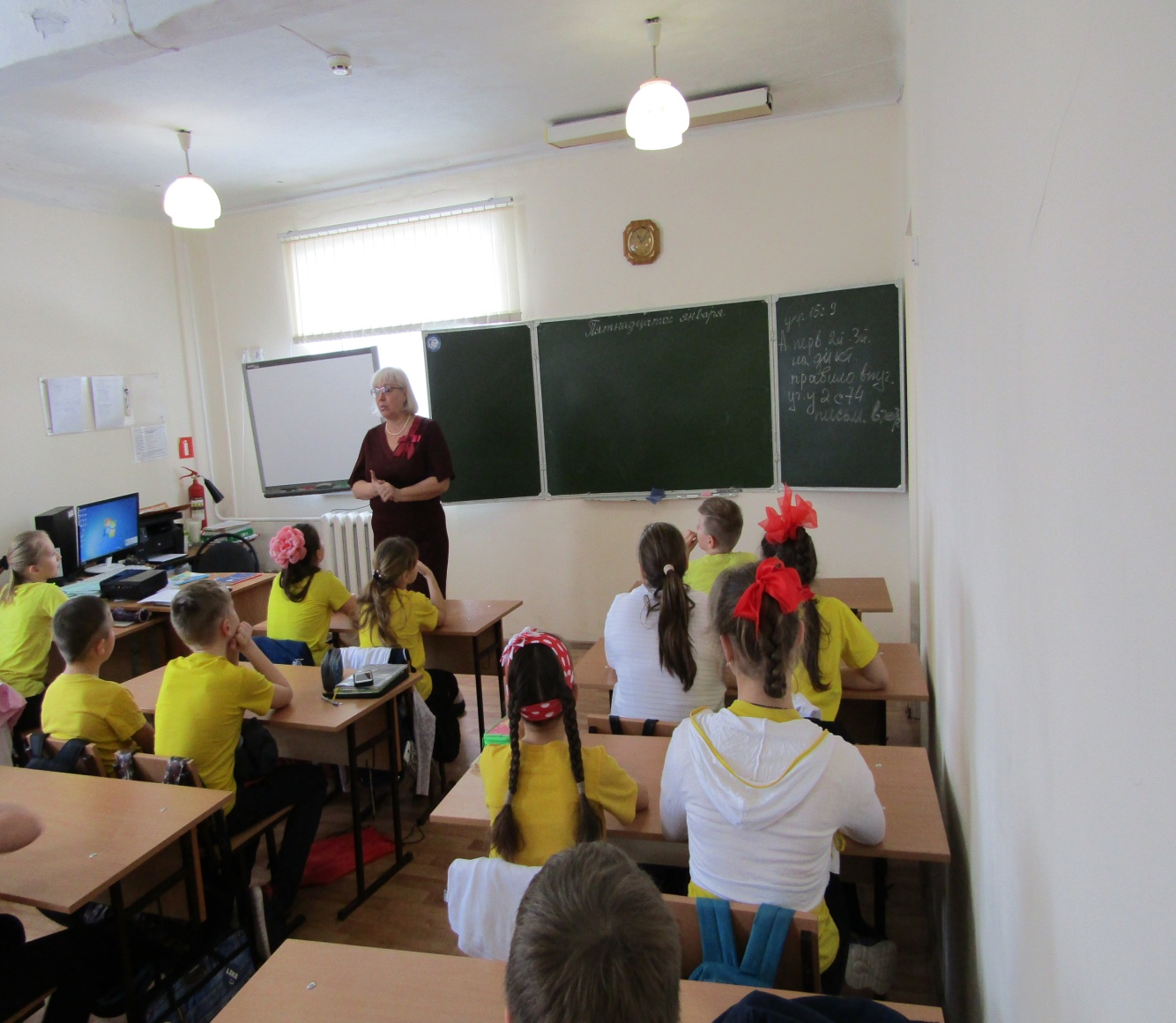 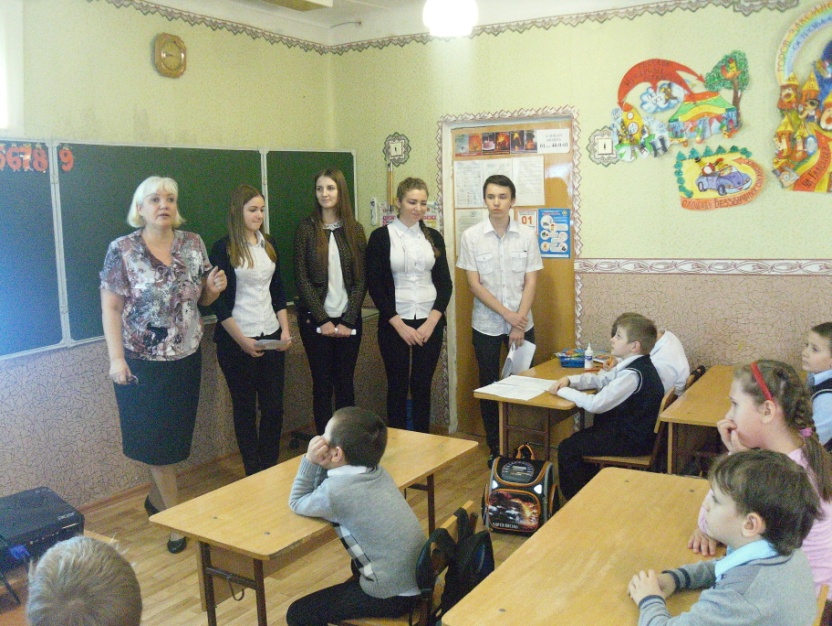 2016
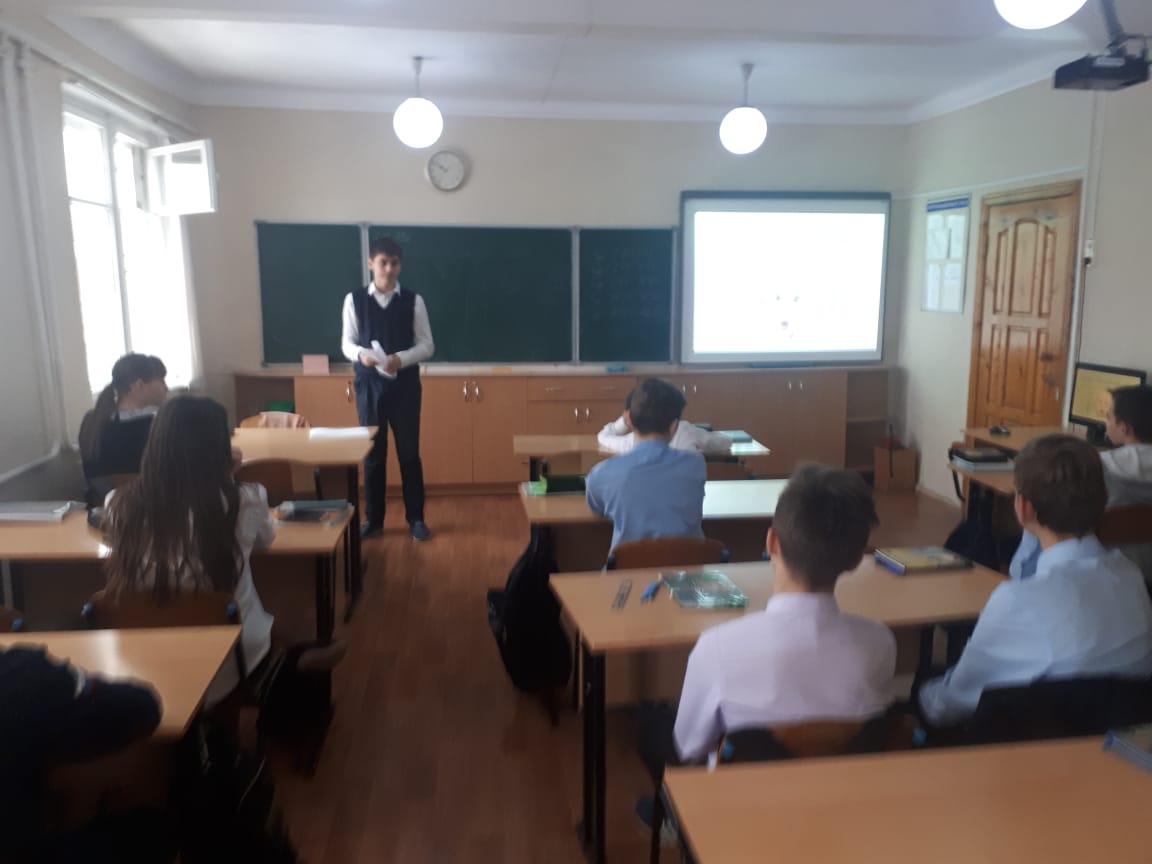 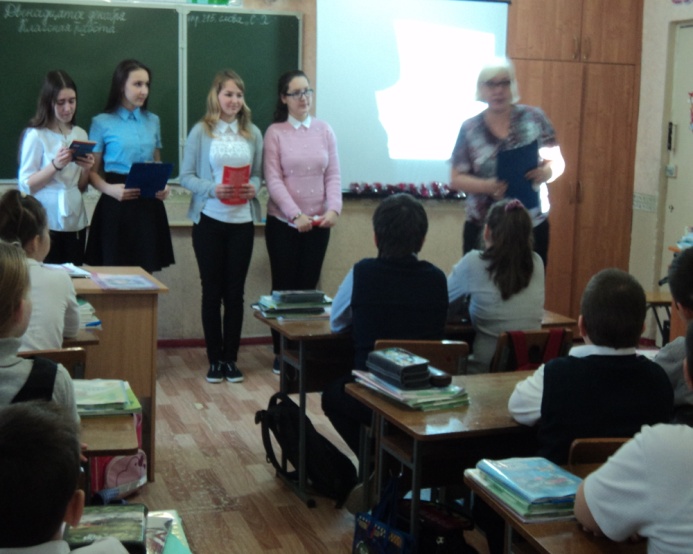 2018
2017
Участие обучающихся в социально-образовательных проектах
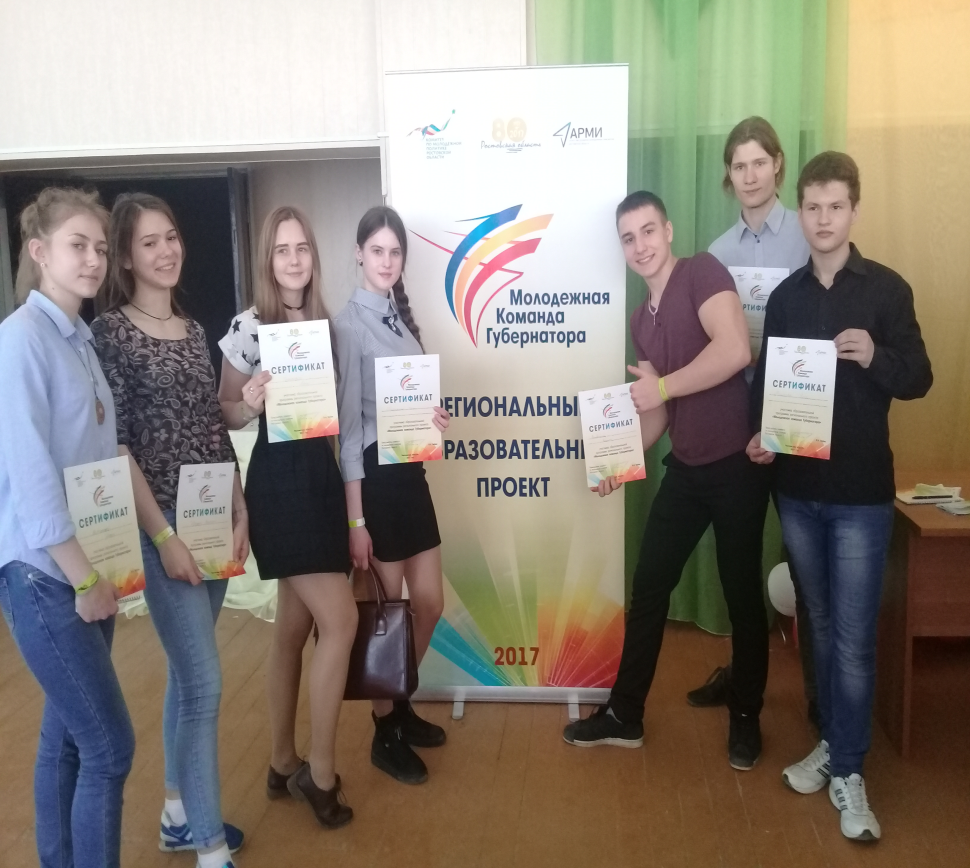 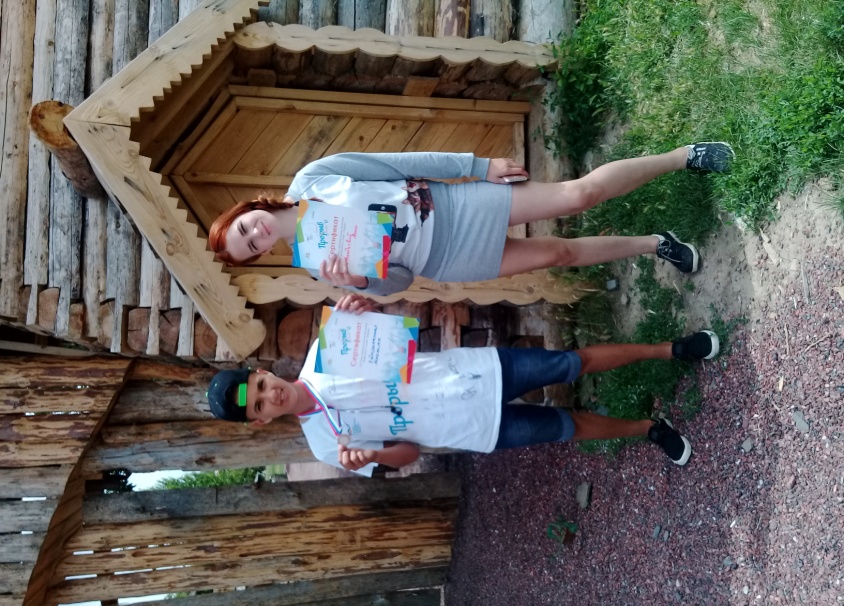 2017- социальный проект для
 подростков из социально-неблагополучных 
семей «Прорыв» Усть-Донецкий район
2017 год- региональный
образовательный проект «Команда Губернатора»
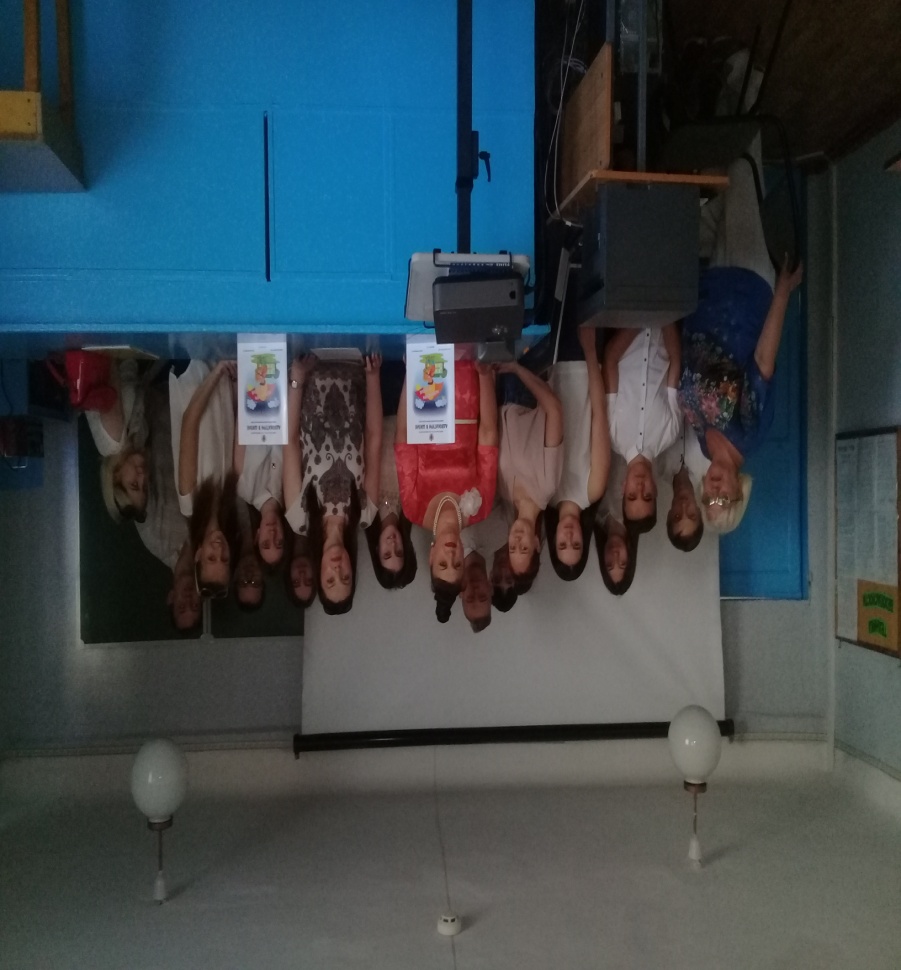 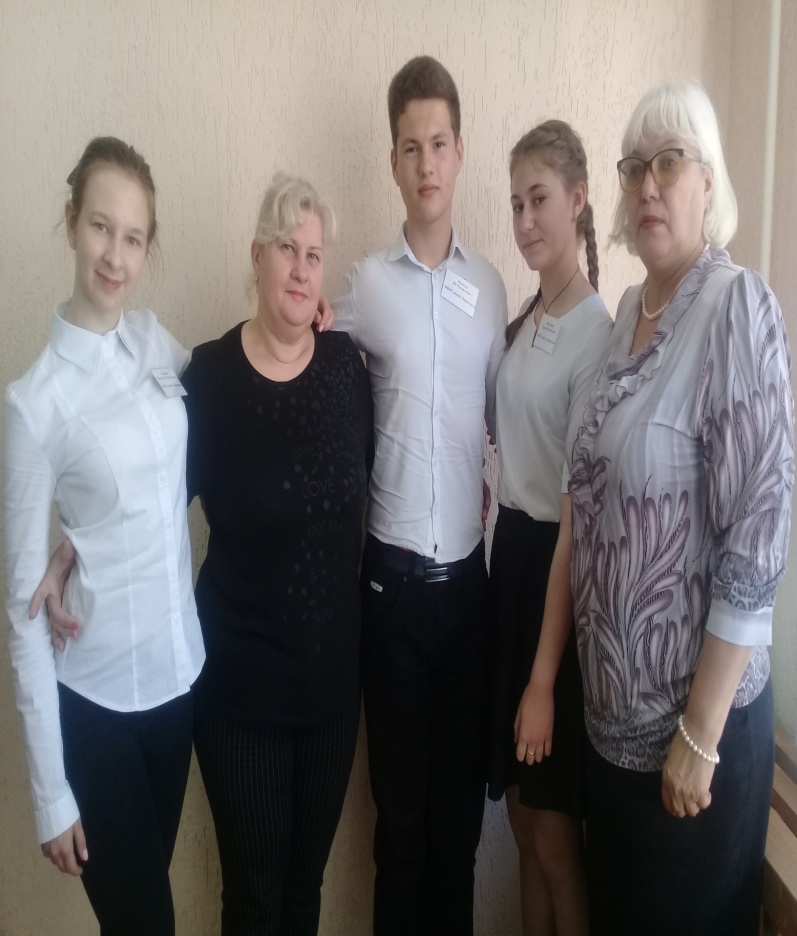 2017 год  – социально-образовательный проект  совместно с консультантом Уполномоченного по правам ребёнка в Ростовской области   Каракосовой  С.В.
2018 год  – региональный правовой просветительский проект 
Адвокатский палаты  Ростовской области 
«Адвокатура в школе»
Выборы школьного уполномоченного по защите прав ребёнка
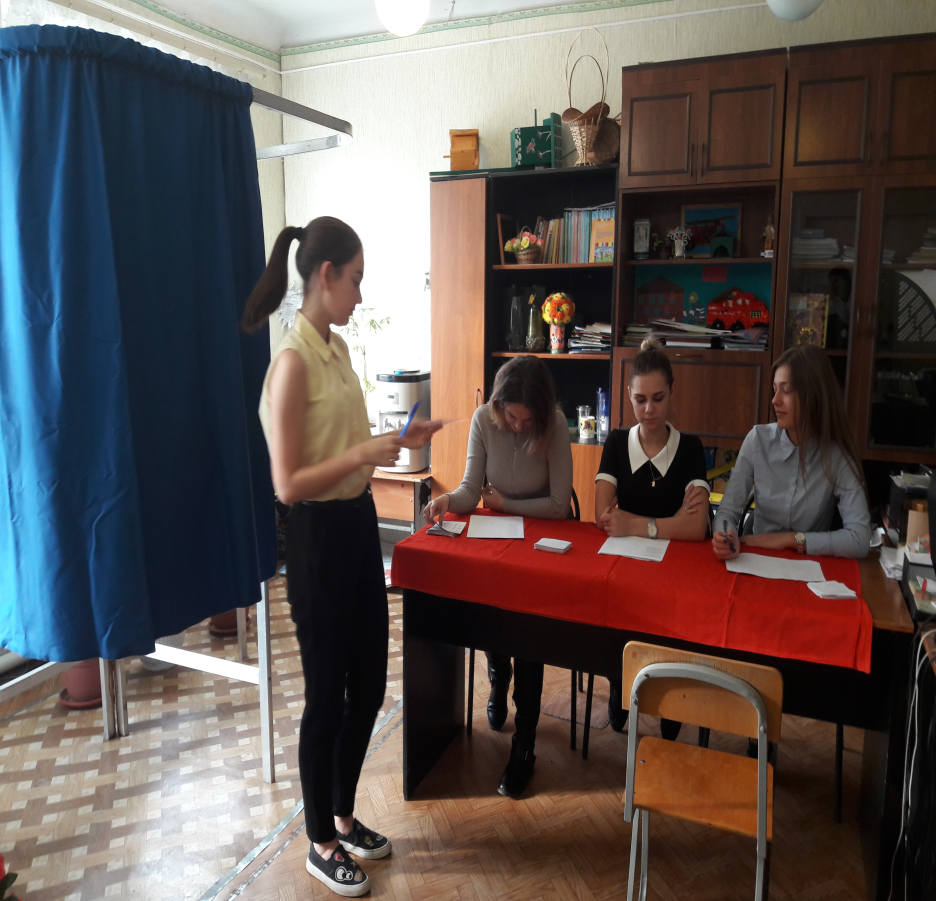 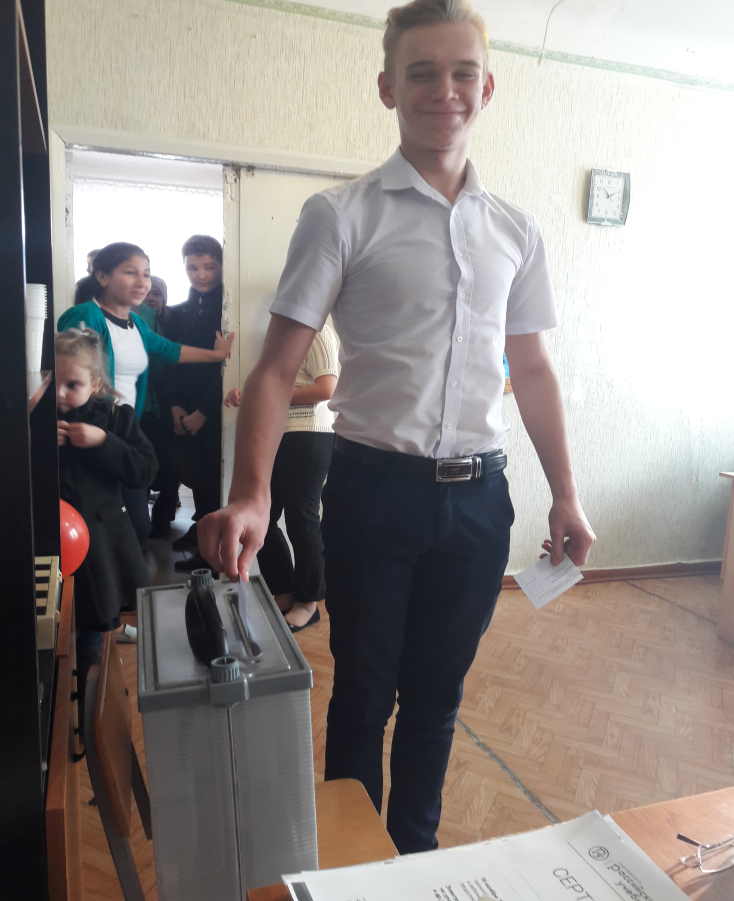 технологии
Современные
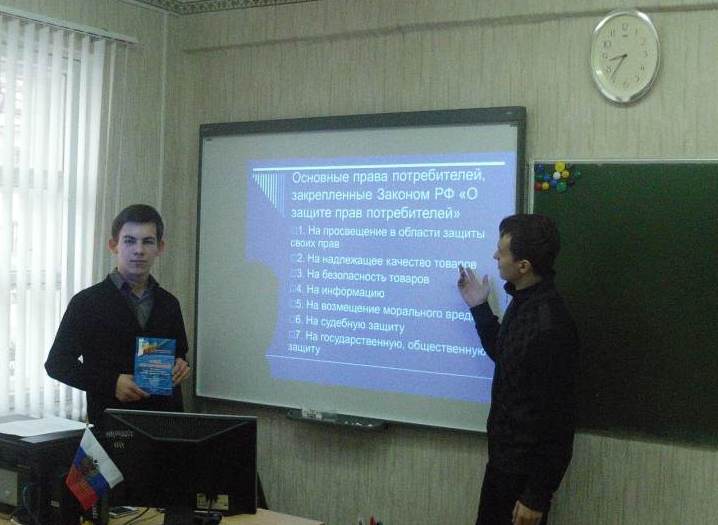 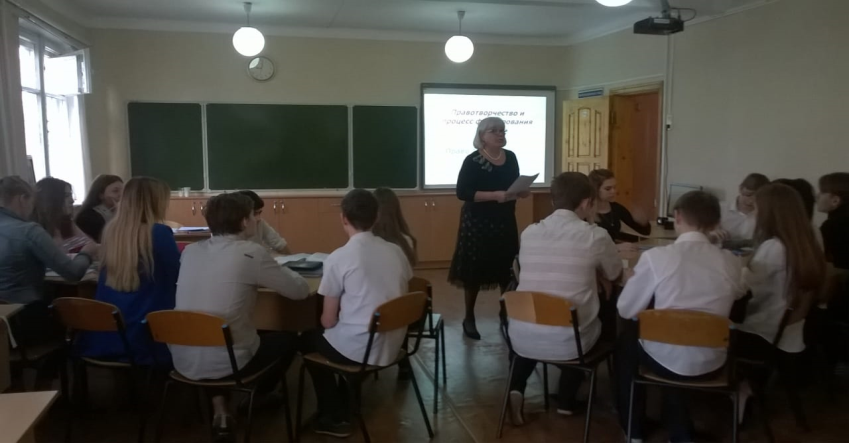 Проектная деятельность
Технология сотрудничества
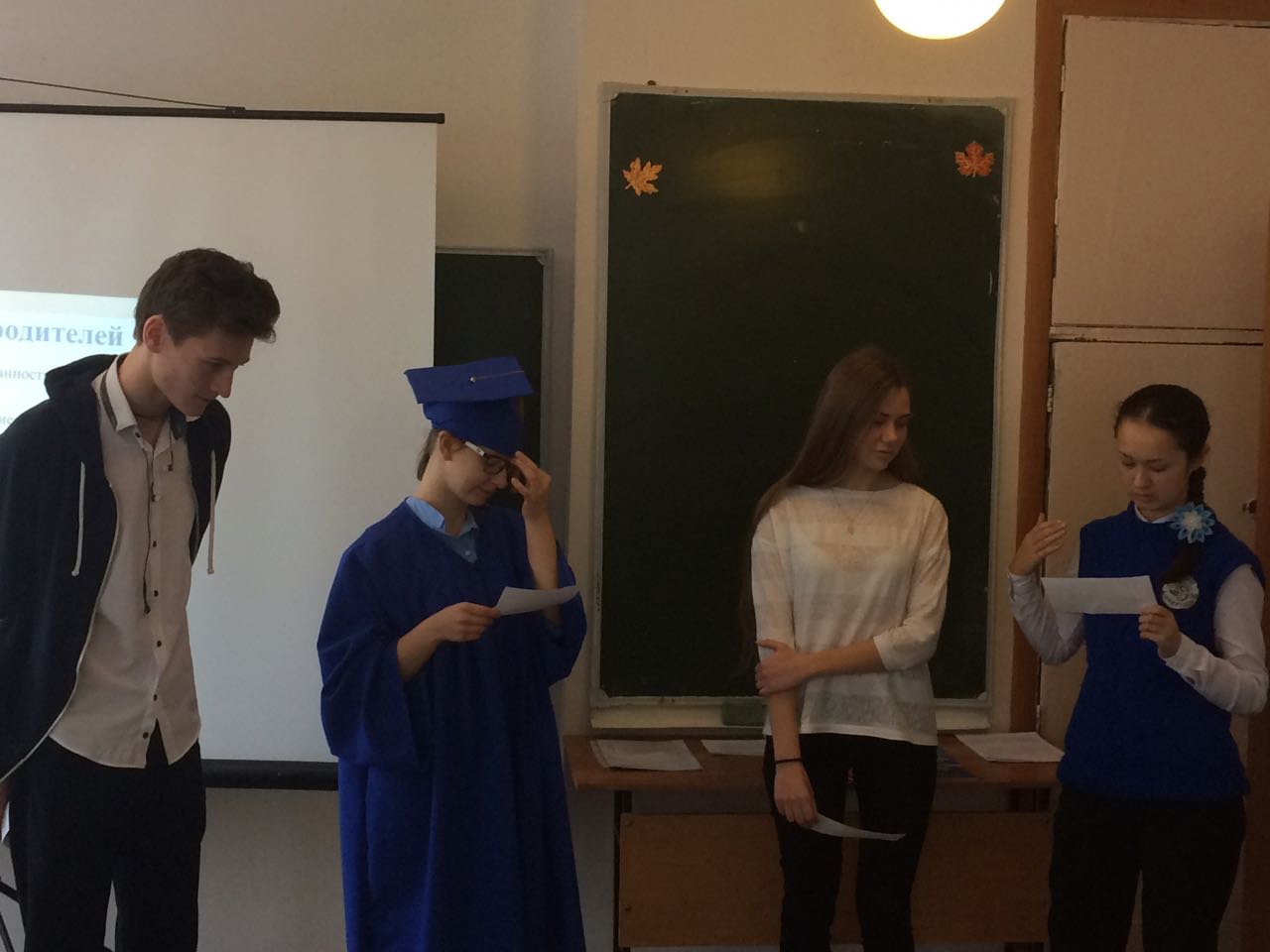 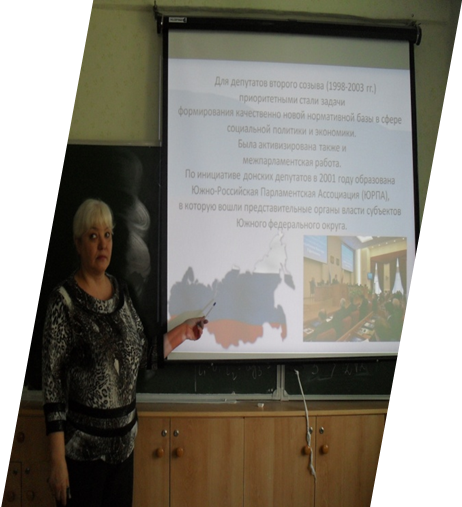 Информационно – коммуникативные технологии
Игровые
 технологии
Открытые уроки
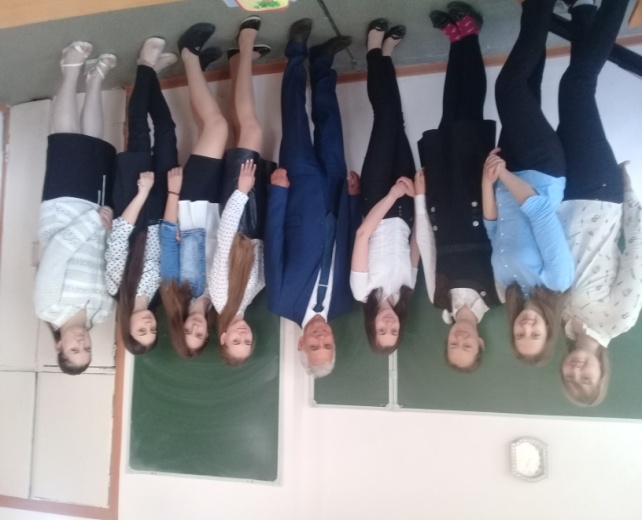 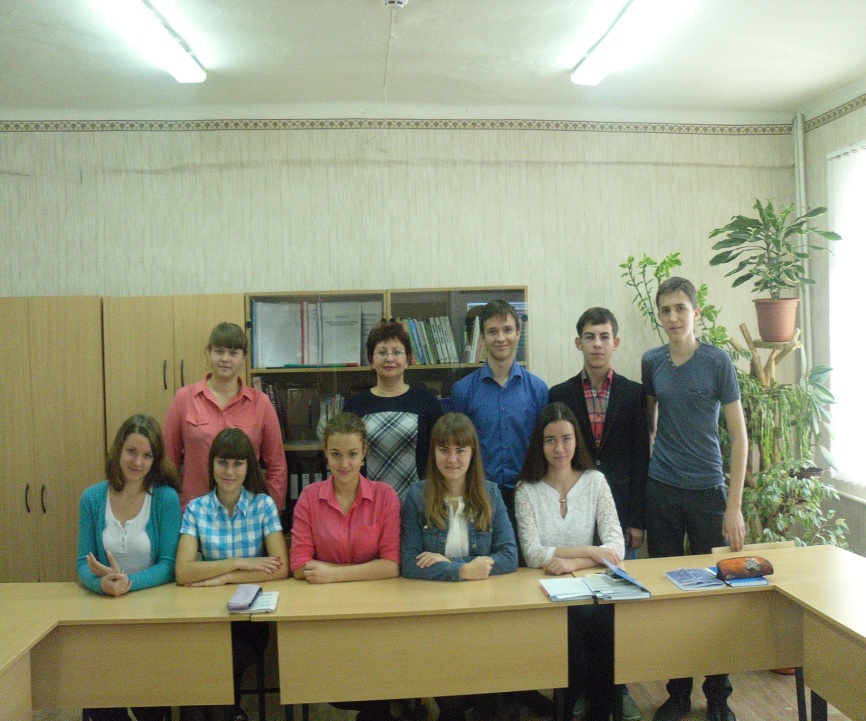 Территориальная избирательная комиссия Зерноградского района
Зерноградский нотариальный округ
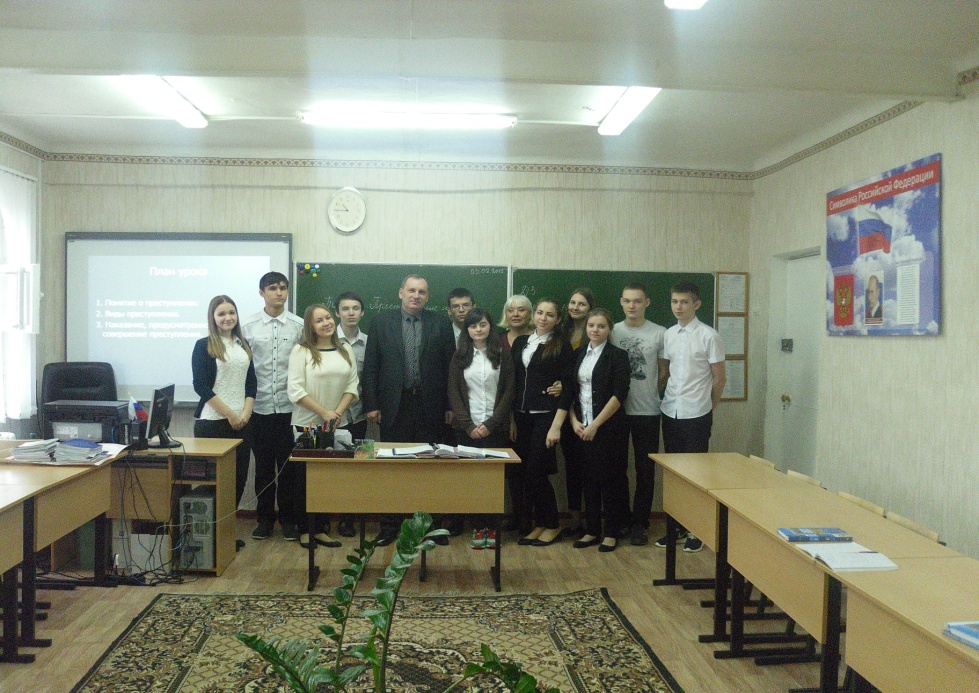 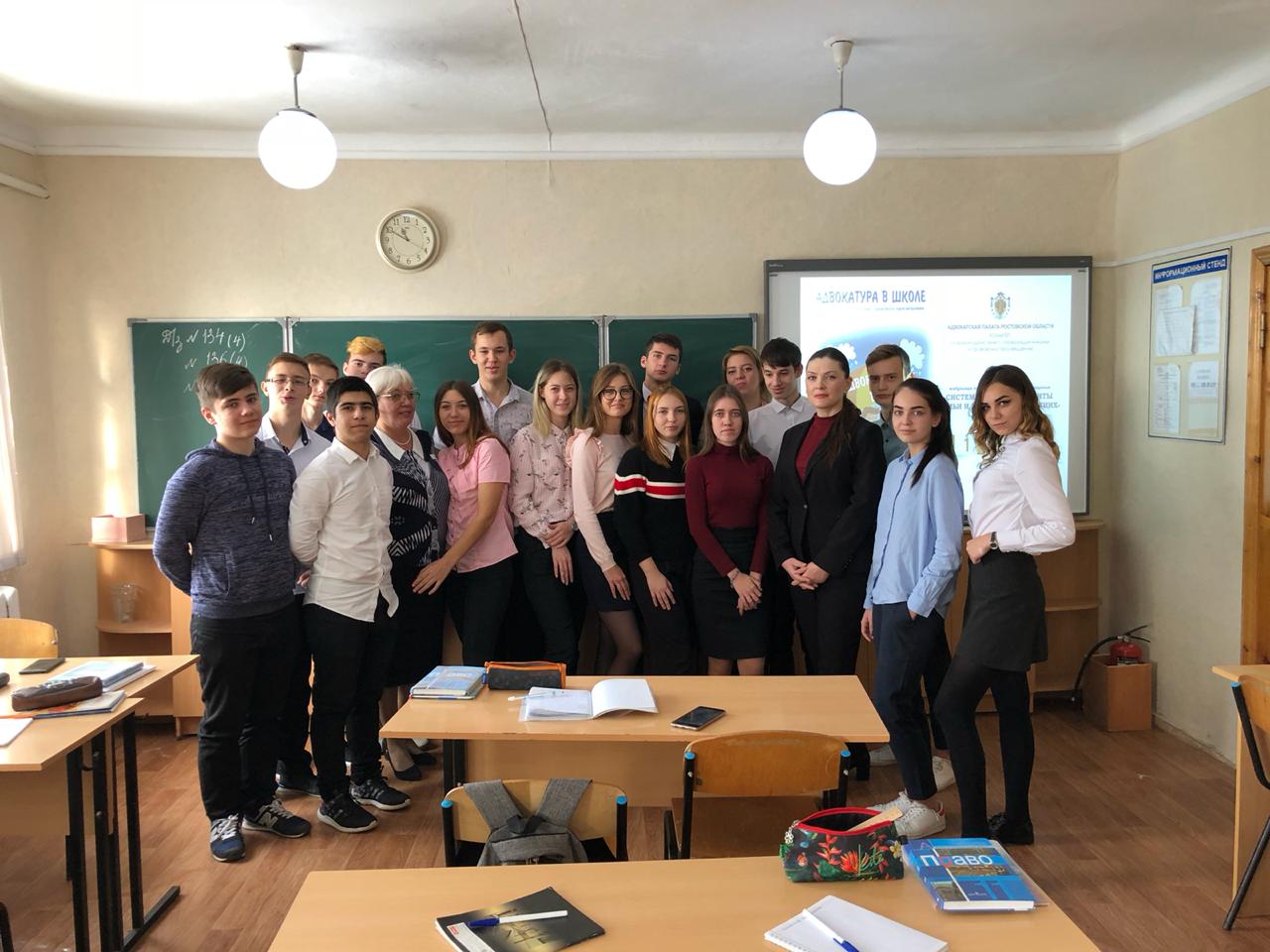 Адвокатура Зерноградского района
Зерноградский районный суд
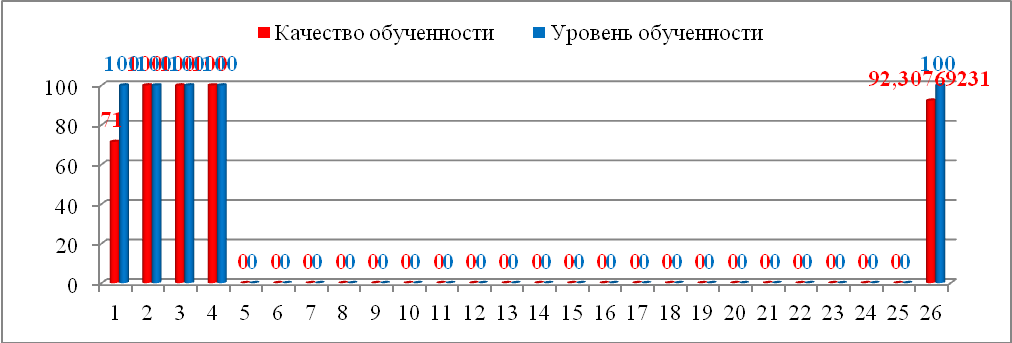 Итоги срезовых контрольных и тестовых 
работ
10 класс в 2018-2019
Итоги срезовых контрольных и тестовых работ
11 класс в 2018-2019
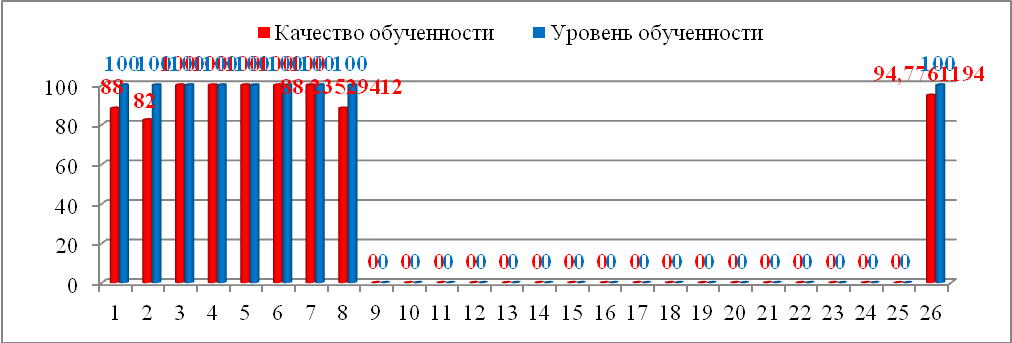 «От компетентного учителя к компетентному ученику»
Учитель
Педагогическая культура
Уровень профессиональной подготовки
Совершенствование научно-методического потенциала
Риторика
Конкурсы
Самовоспитание
КПК
Базовый диплом по специальности - высшее образование
Профессиональная переподготовка
Научные исследования
Участие в НПК, семинары и т.д.
Публикации
Человек - личность
внеурочная деятельность
личный пример учителя
образовательная деятельность
Обучающийся (ученик)
Повышение квалификации
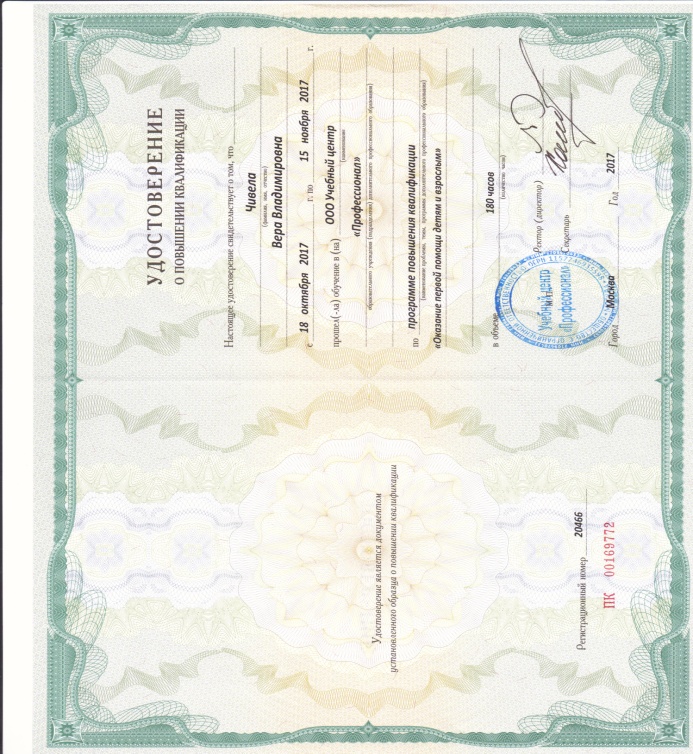 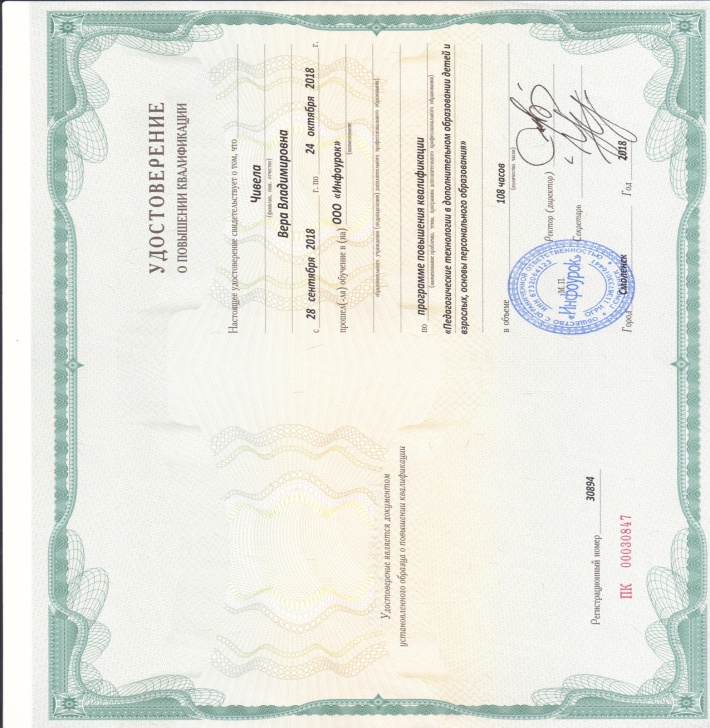 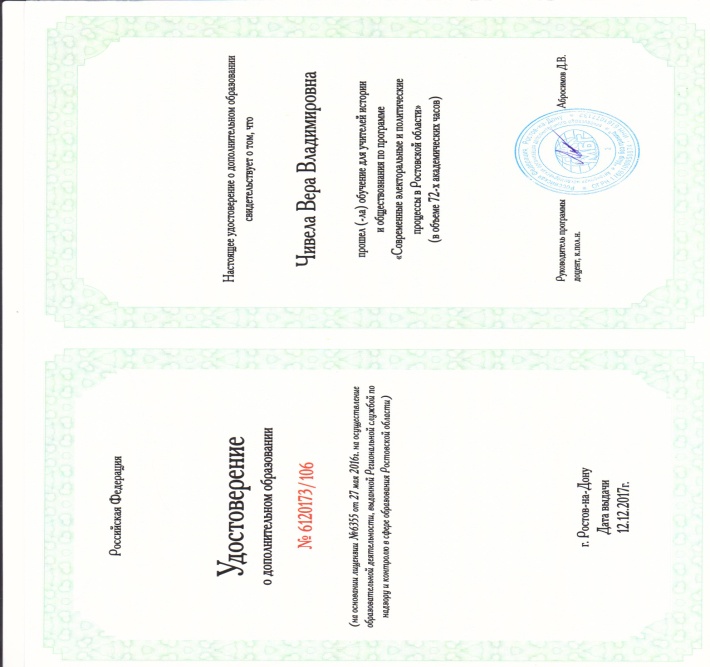 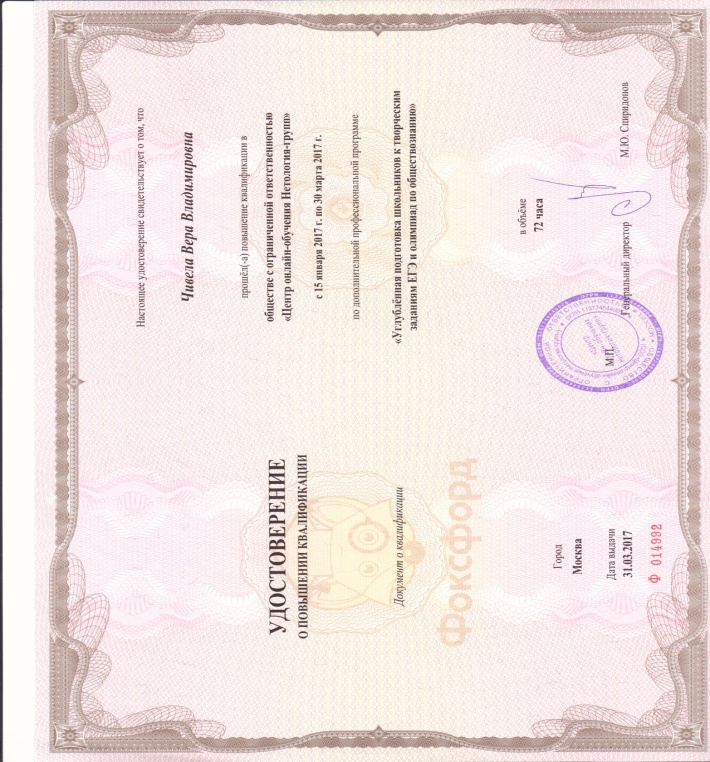 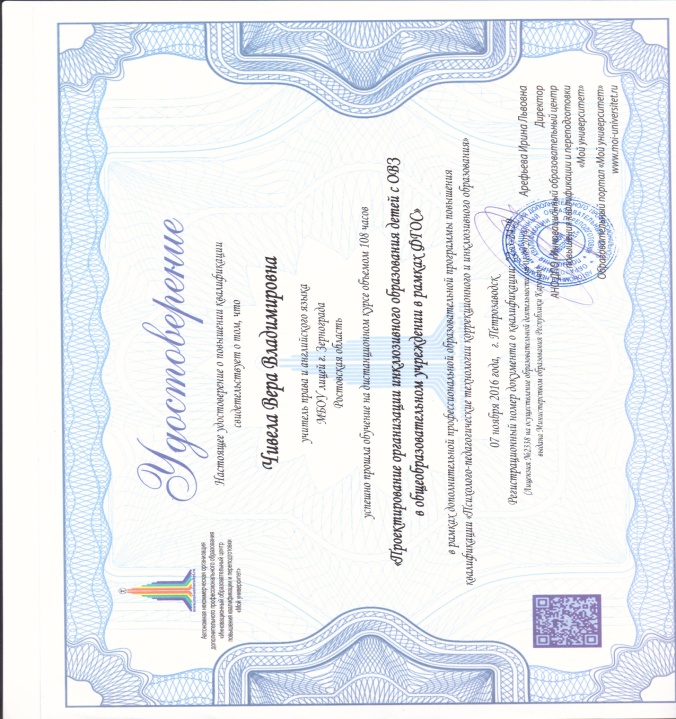 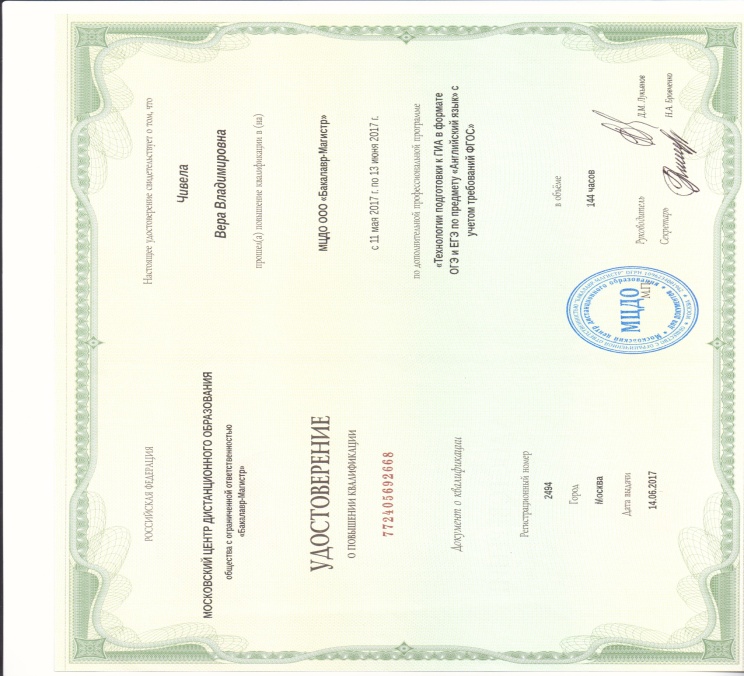 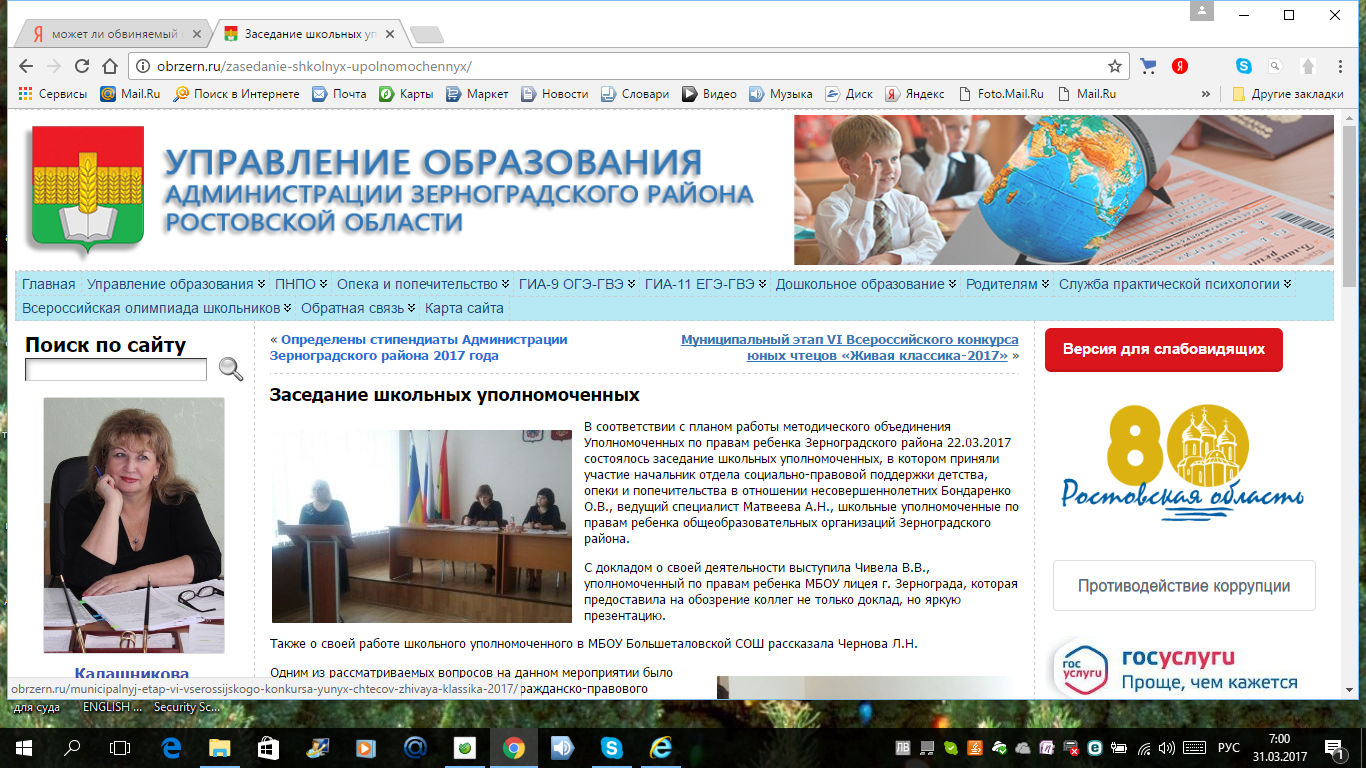 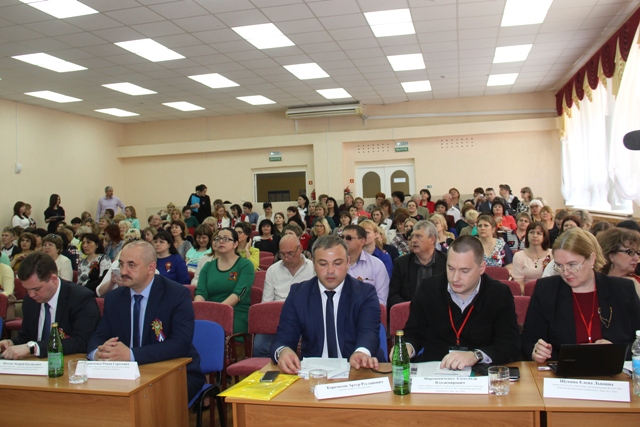 Выступление на областном форуме с докладом «Конституционно-правовые аспекты противодействия экстремизму»
Выступление на  районном семинаре школьных уполномоченных образовательных организаций Зерноградского района
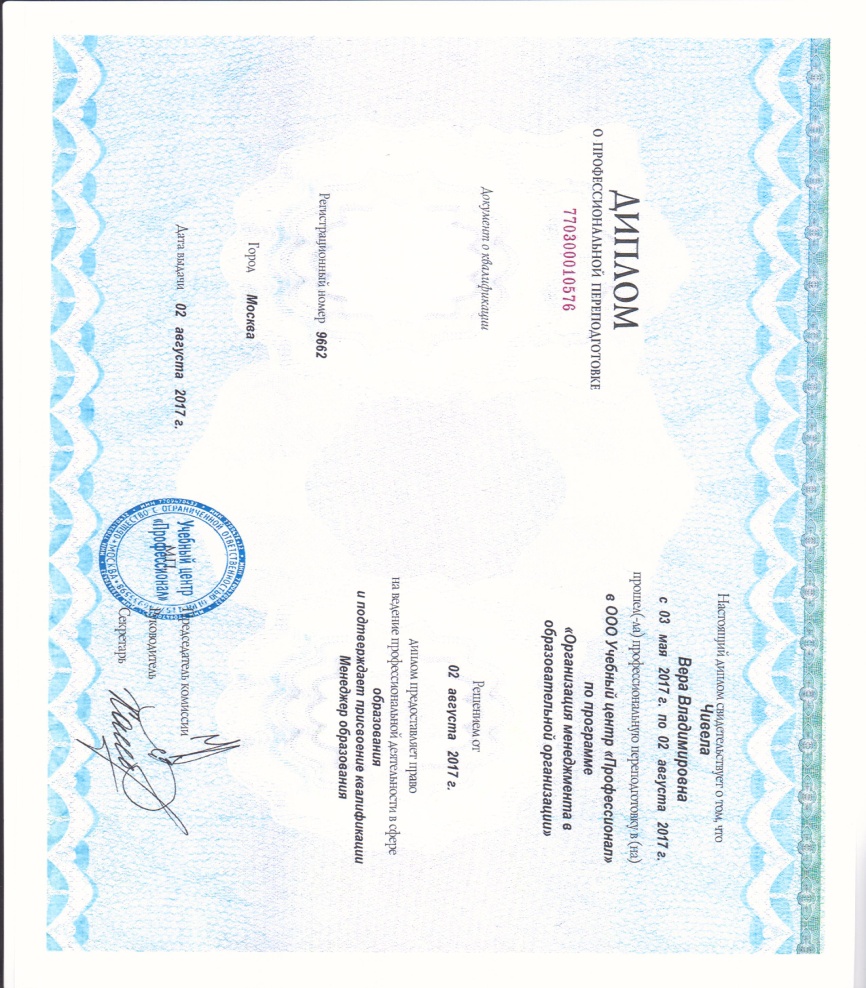 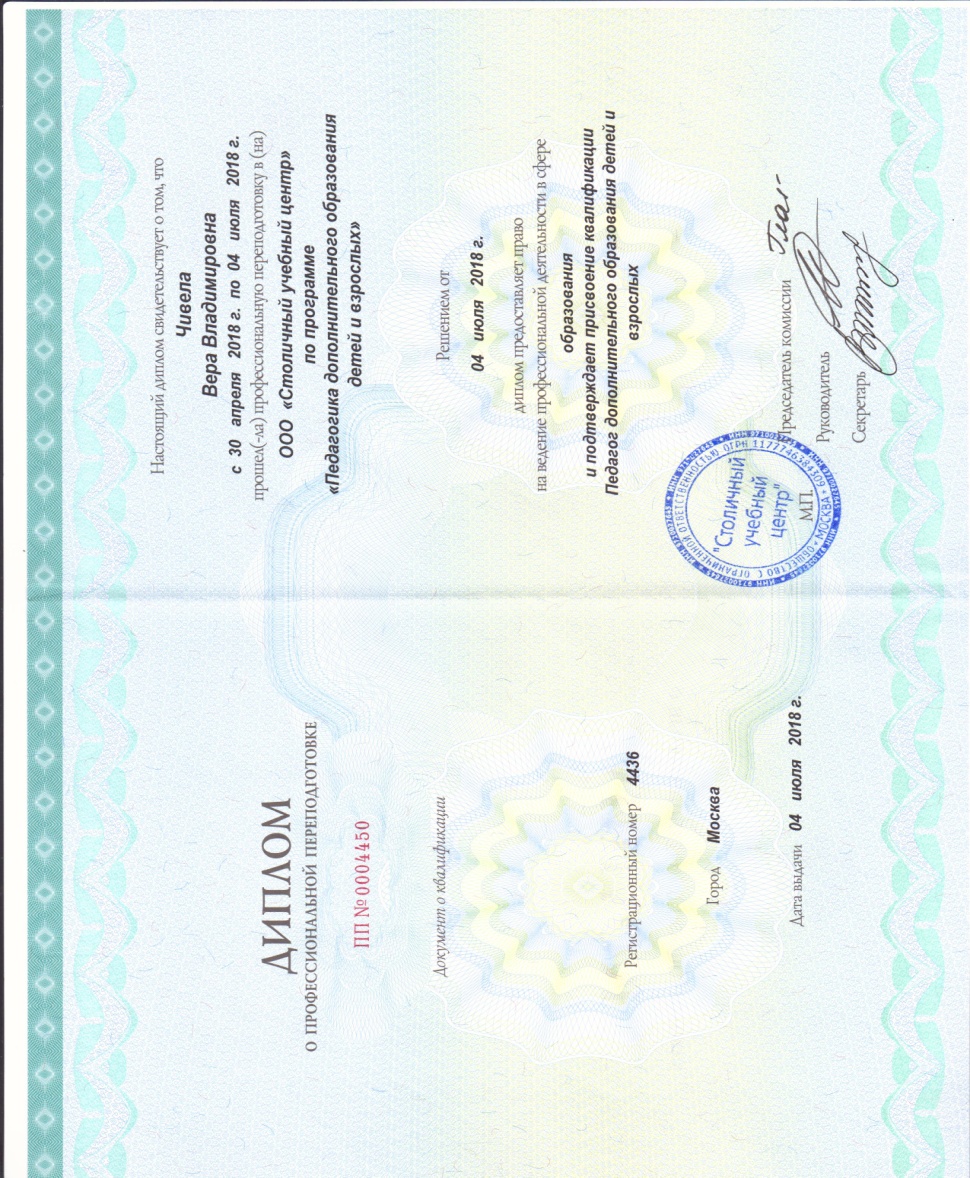 Магистерское исследование
Частное образовательное учреждение высшего образования  
«ЮЖНЫЙ УНИВЕРСИТЕТ (ИУБиП)» 
«К защите допустить» Ректор 
д.э.н., профессор _______ И.Г. Акперов 
2017 г. 
 МАГИСТЕРСКАЯ ДИССЕРТАЦИЯ  
на тему: «Органы опеки и попечительства и их роль в защите прав членов семьи: вопросы теории и практики» 
Направление подготовки: 40.04.01 Юриспруденция 
Направленность (профиль): Семейное право и правовая охрана детства 
Выполнил студент Чивела Вера Владимировна  (фамилия, имя, отчество) Руководитель Семенцова Ирина Анатольевна  (фамилия, имя, отчество) к.ю.н., доцент  (ученая степень, ученое звание, подпись) 
Руководитель Академии права и национальной безопасности Фоменко Андрей Иванович (фамилия, имя, отчество руководителя) к.ю.н., доцент (ученая степень, ученое звание, подпись) 
Зав. кафедрой «Гражданско-правовые дисциплины» Левицкая Елена Алексеевна (фамилия, имя, отчество руководителя) к.ю.н., доцент (ученая степень, ученое звание, подпись)  
 
Ростов-на-Дону 2017
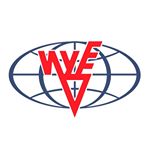 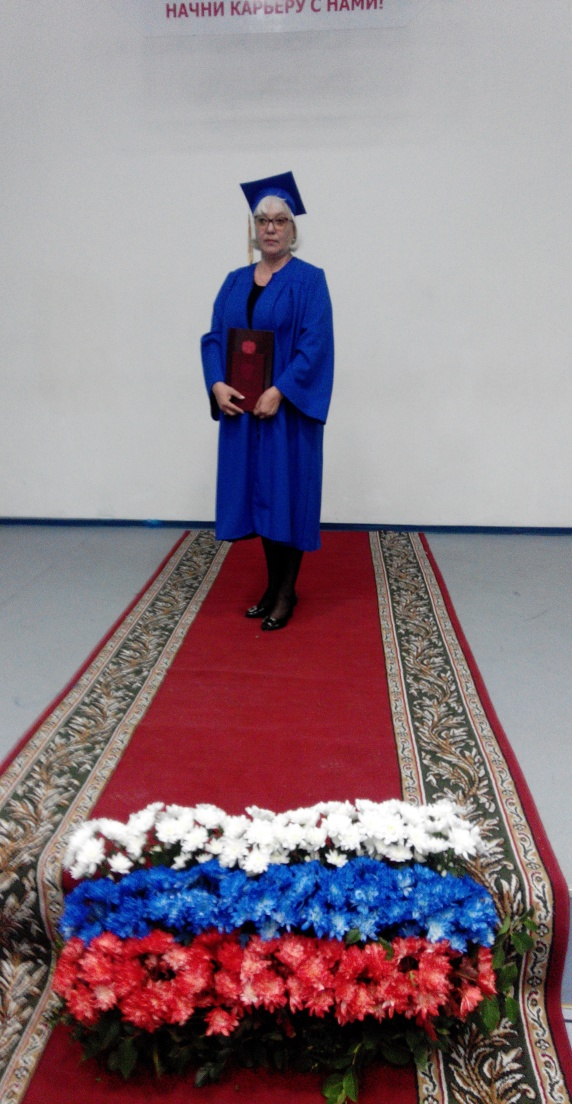 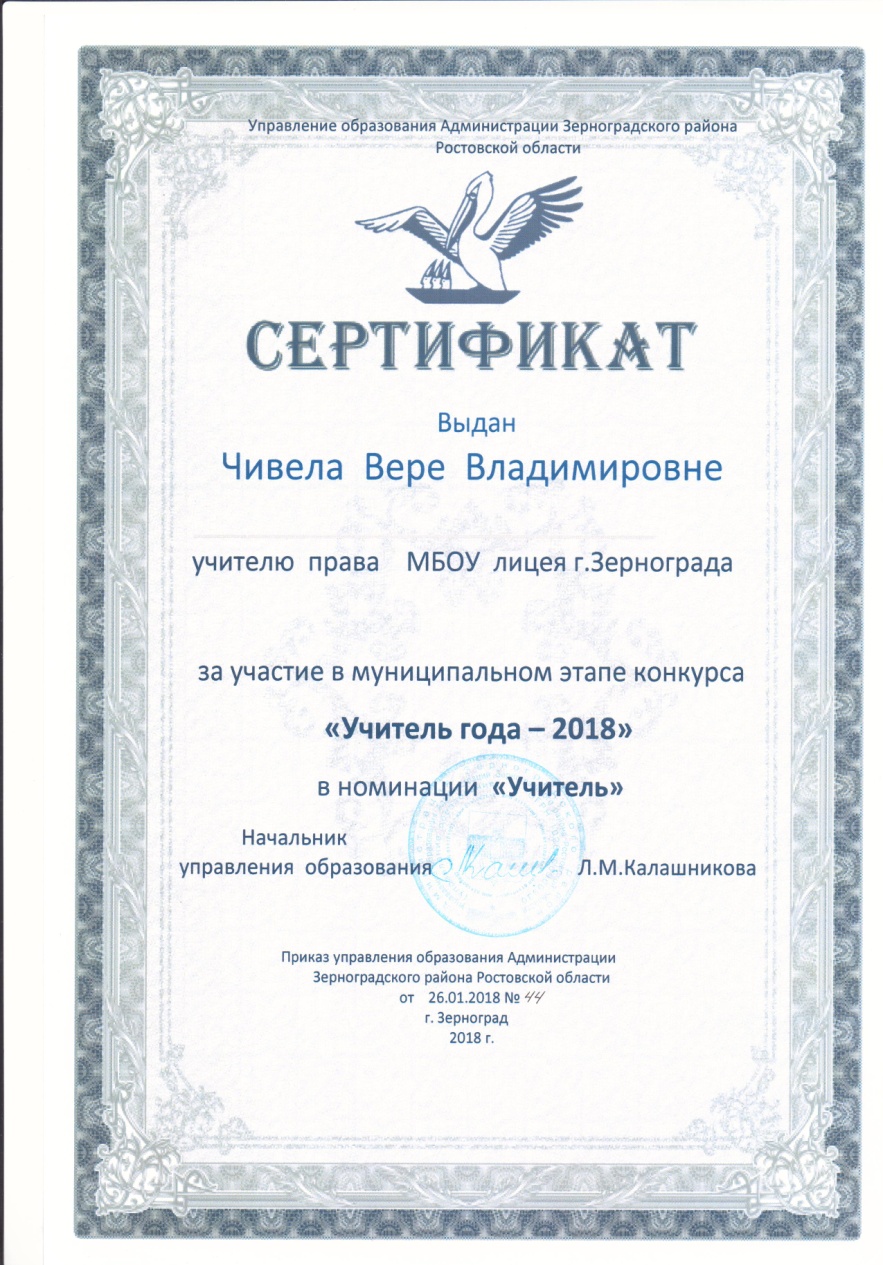 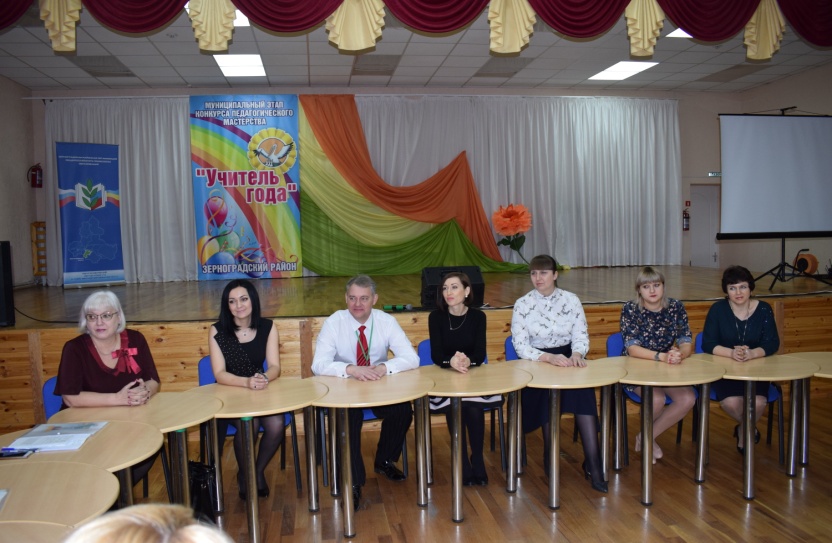 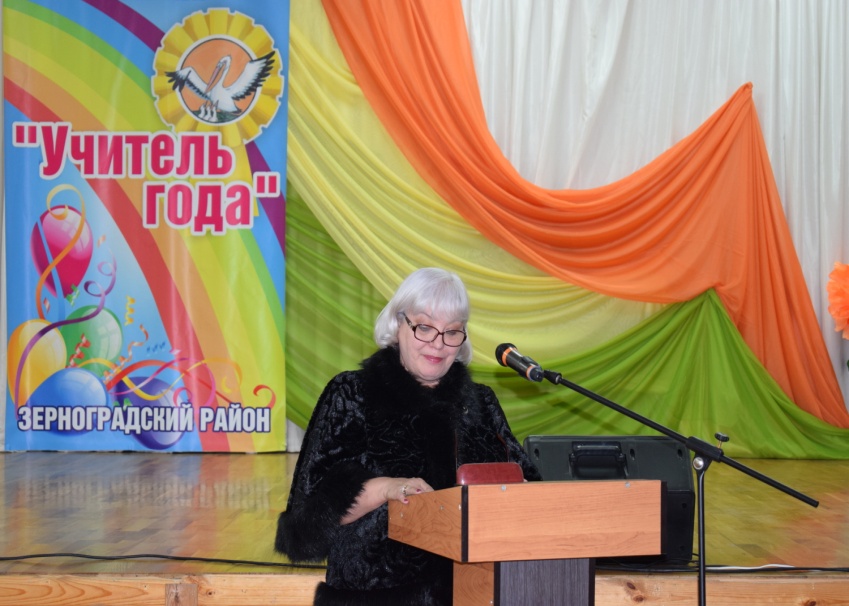 Комментарий:
Участие в конкурсах
- региональный конкурс учебно-методических материалов учителей общественных дисциплин «Становление гражданского общества в истории России» (январь-апрель 2016 года); 
- конкурс «Лучшая научная работа» в секции «Юридические науки» в рамках международной научно-практической конференции «Новая наука: проблемы и перспективы» (диплом 1 степени, 17.0.2016);
- всероссийский конкурс профессионального мастерства педагогический работников, приуроченный к 130-летию рождения А.С.Макаренко (диплом победителя, 15.06.2017);
- конкурс - тестирование «Нормативно-правовые аспекты в сфере образования» (диплом 1 степени, 17.06.2017);
- региональный педагогический Интернет-конкурс учебно-методических материалов учителей общественных дисциплин «Лучшие уроки педагогов Дона», в номинации «Лучший урок права» ( март 2019, результатов пока нет).
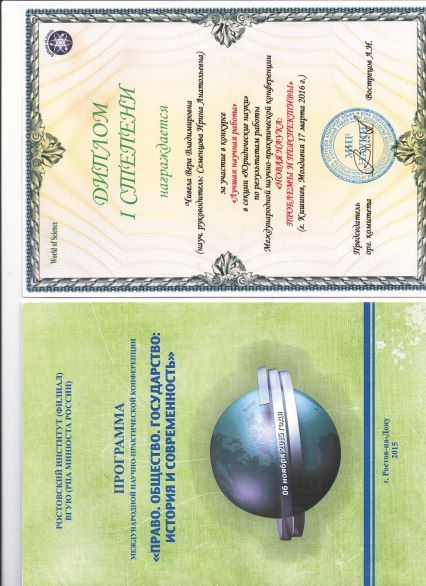 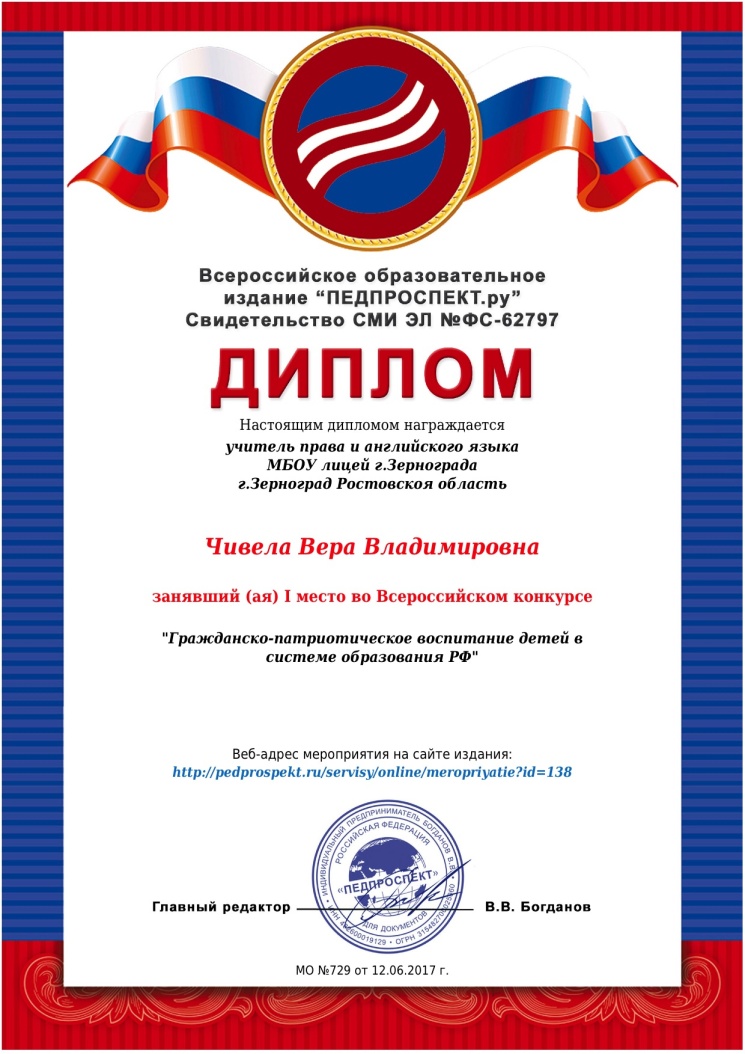 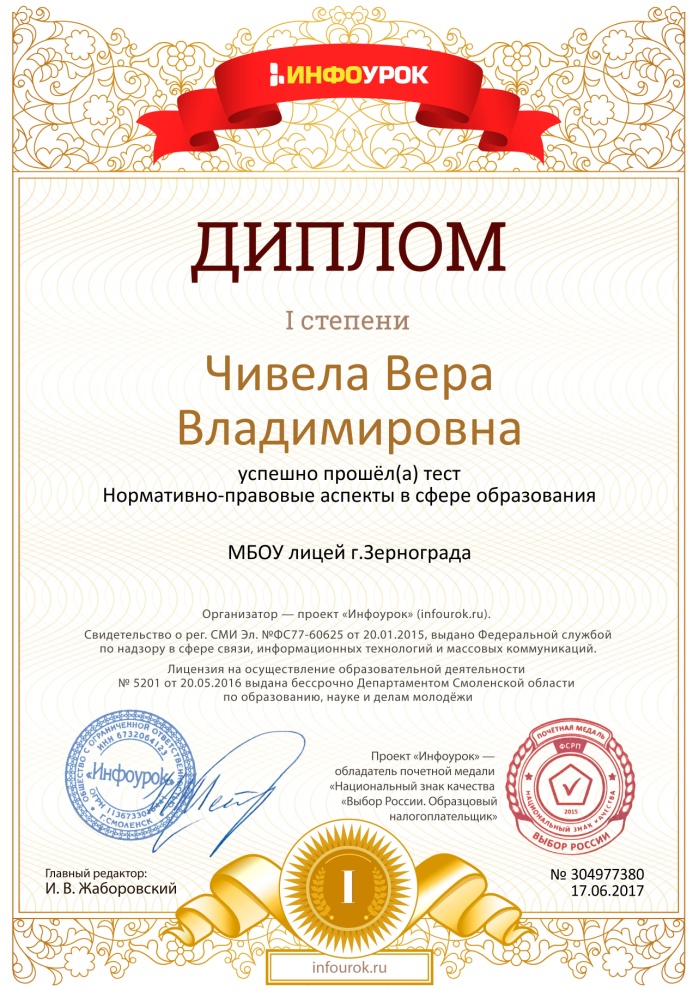 Общественное признание
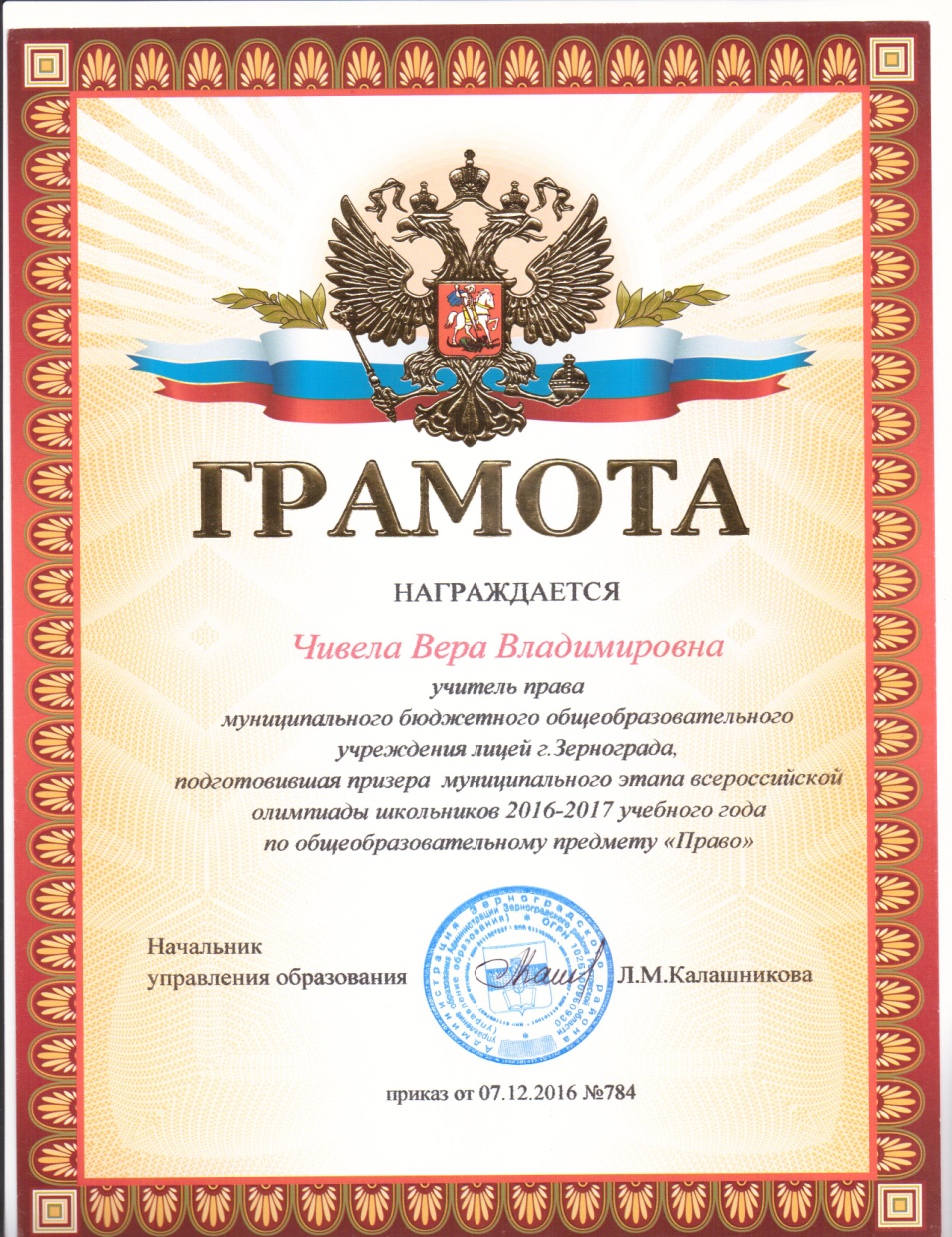 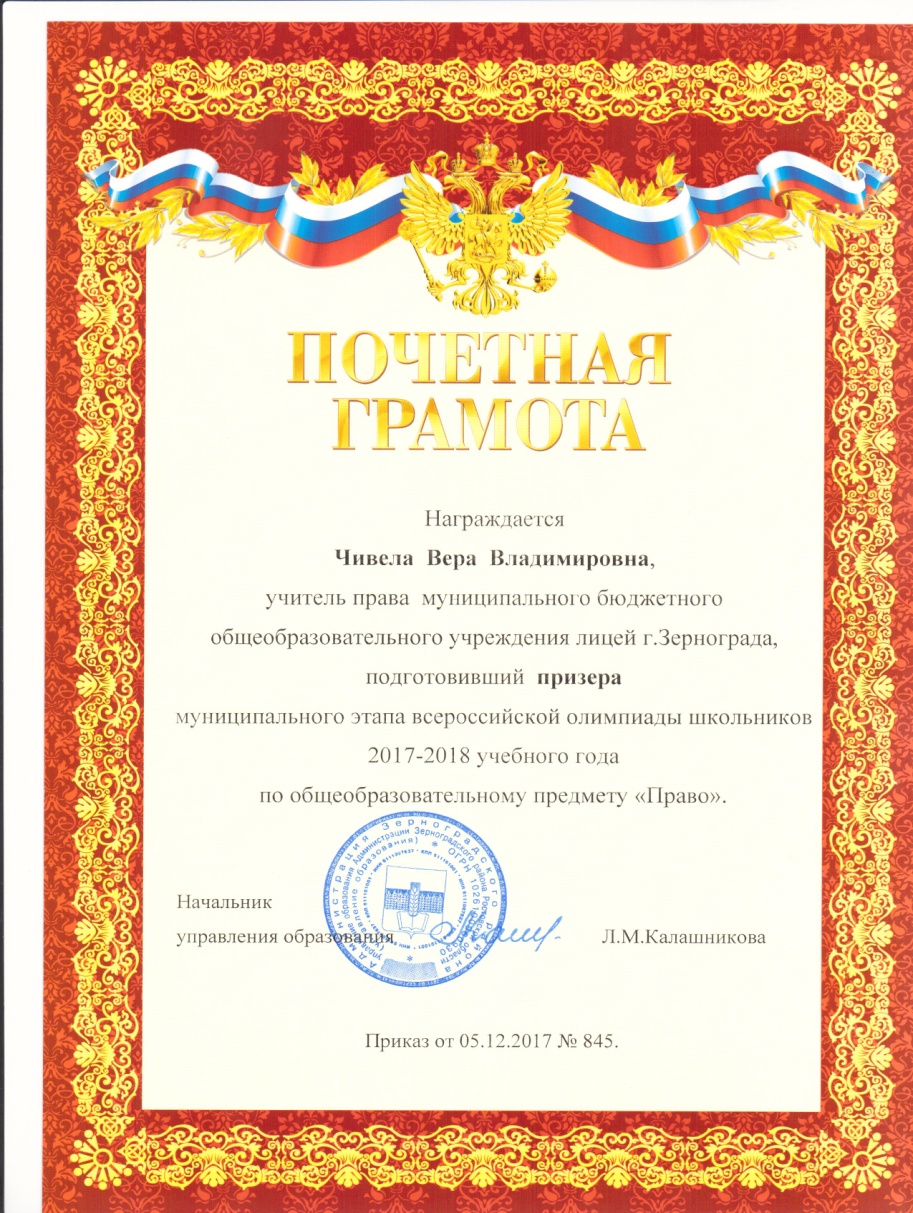 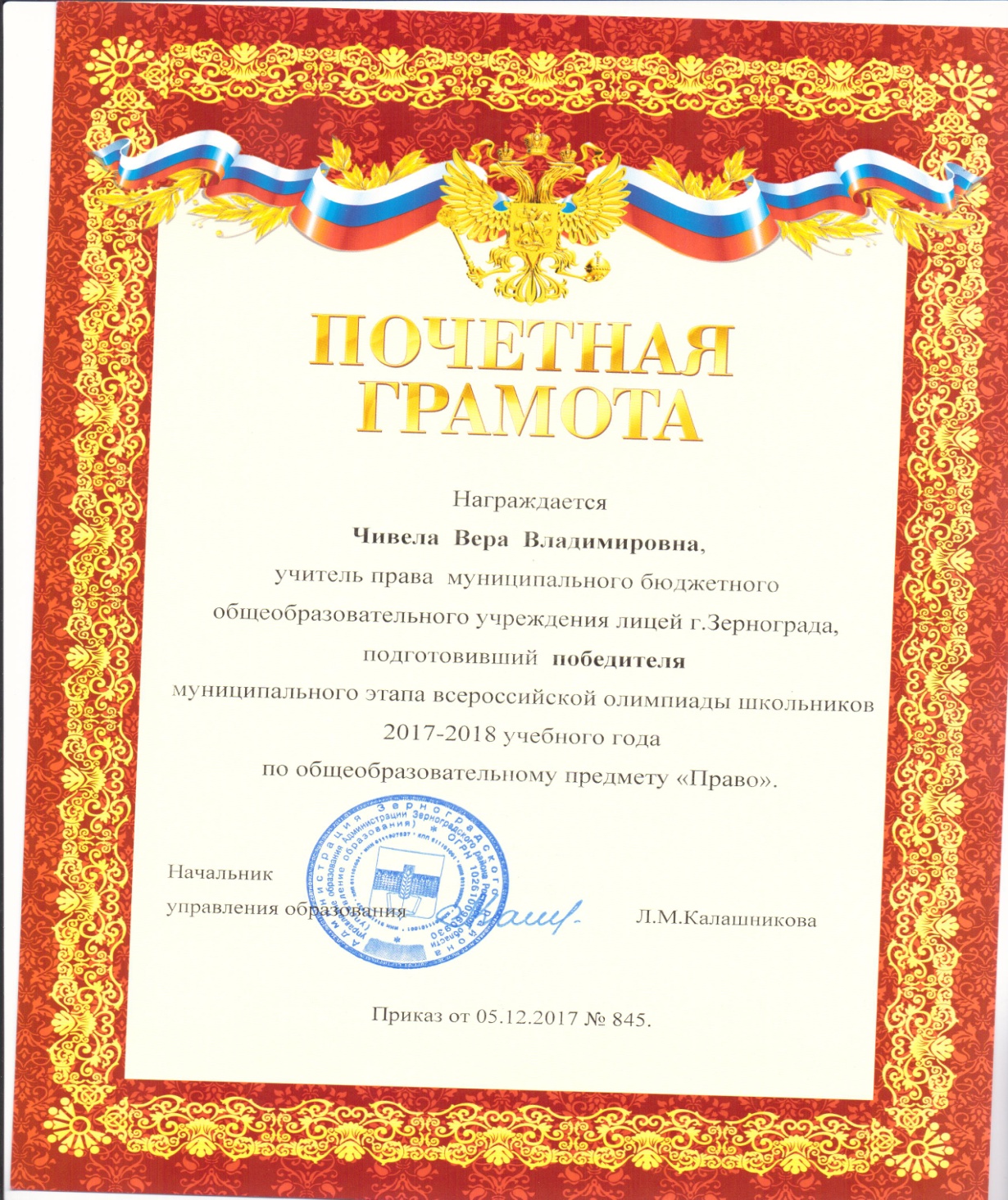 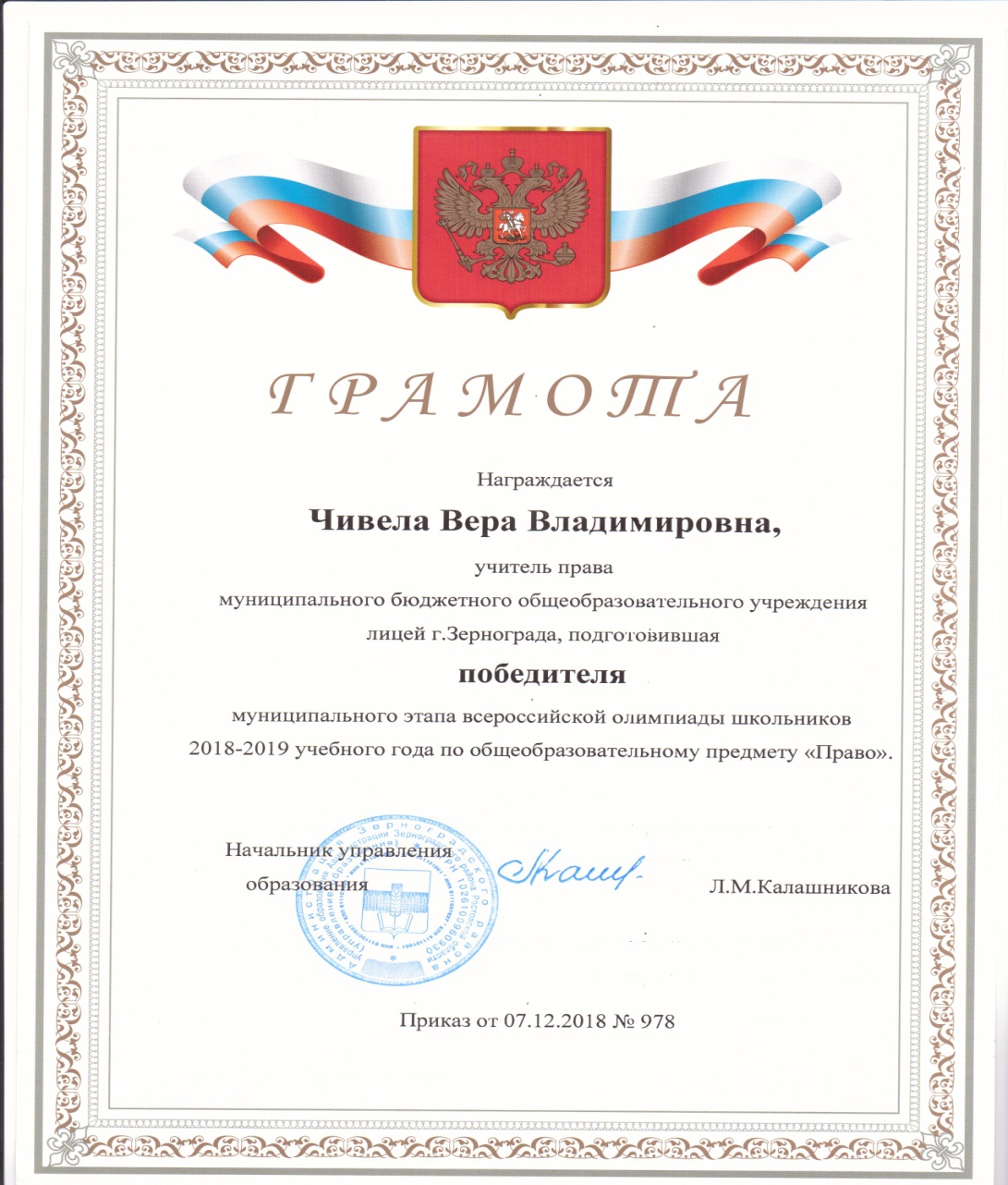 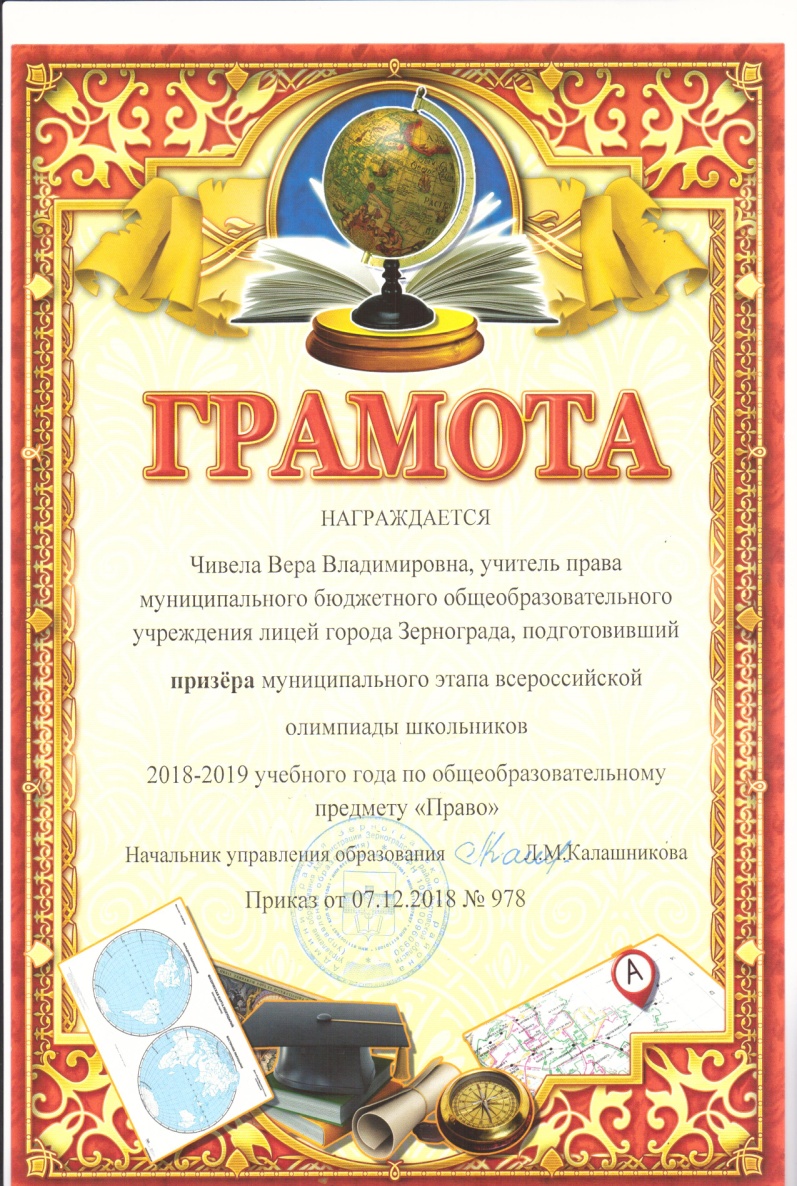 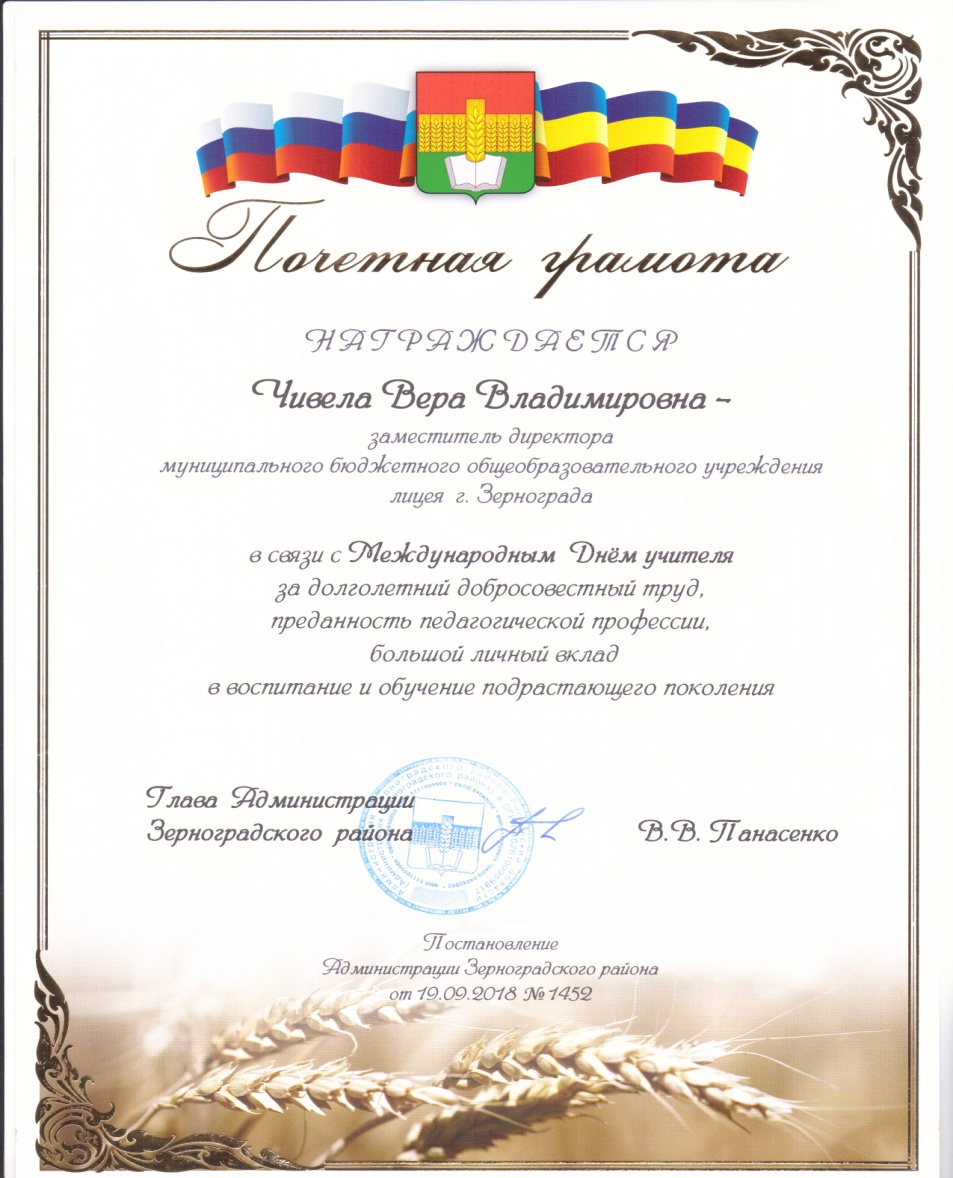 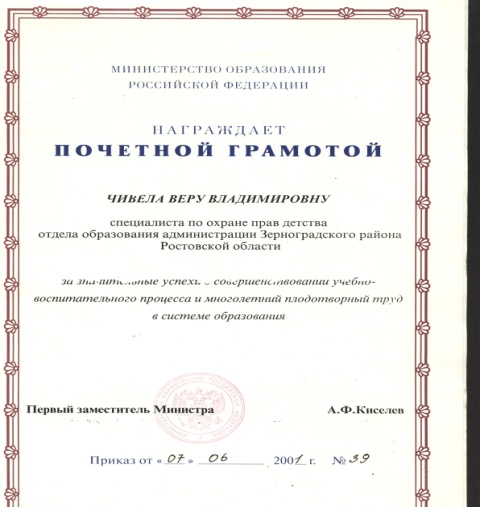 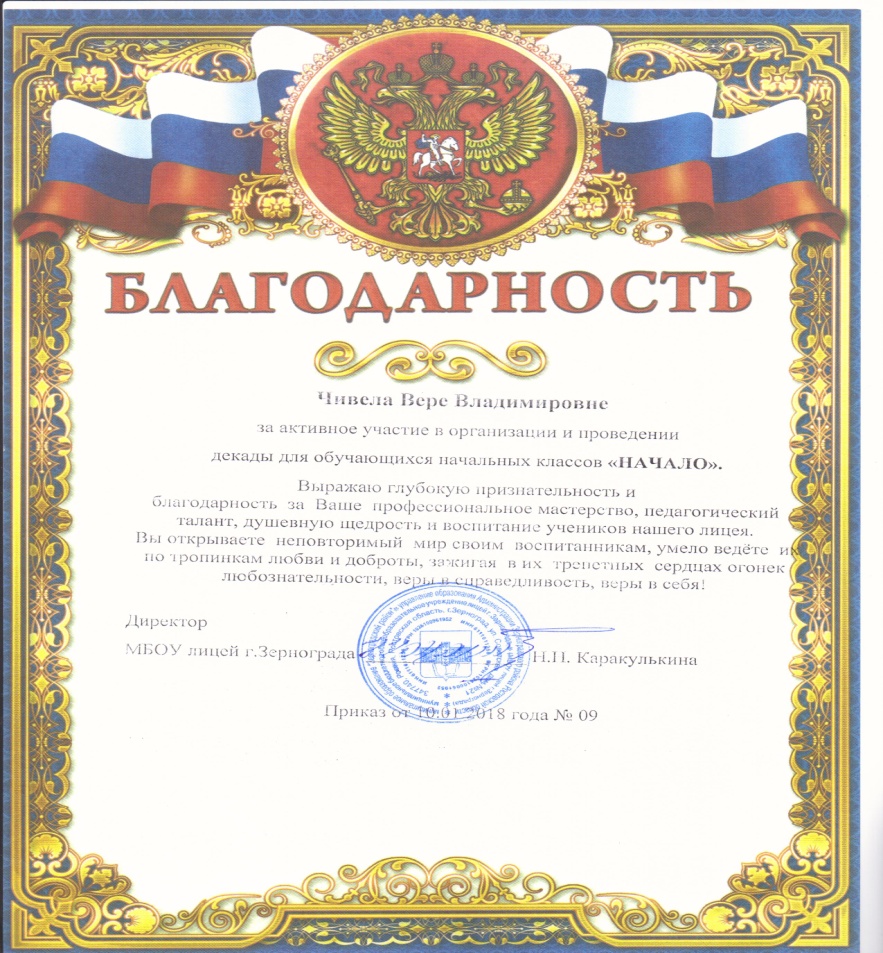 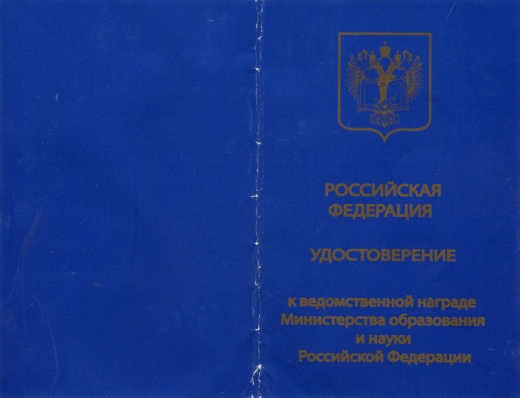